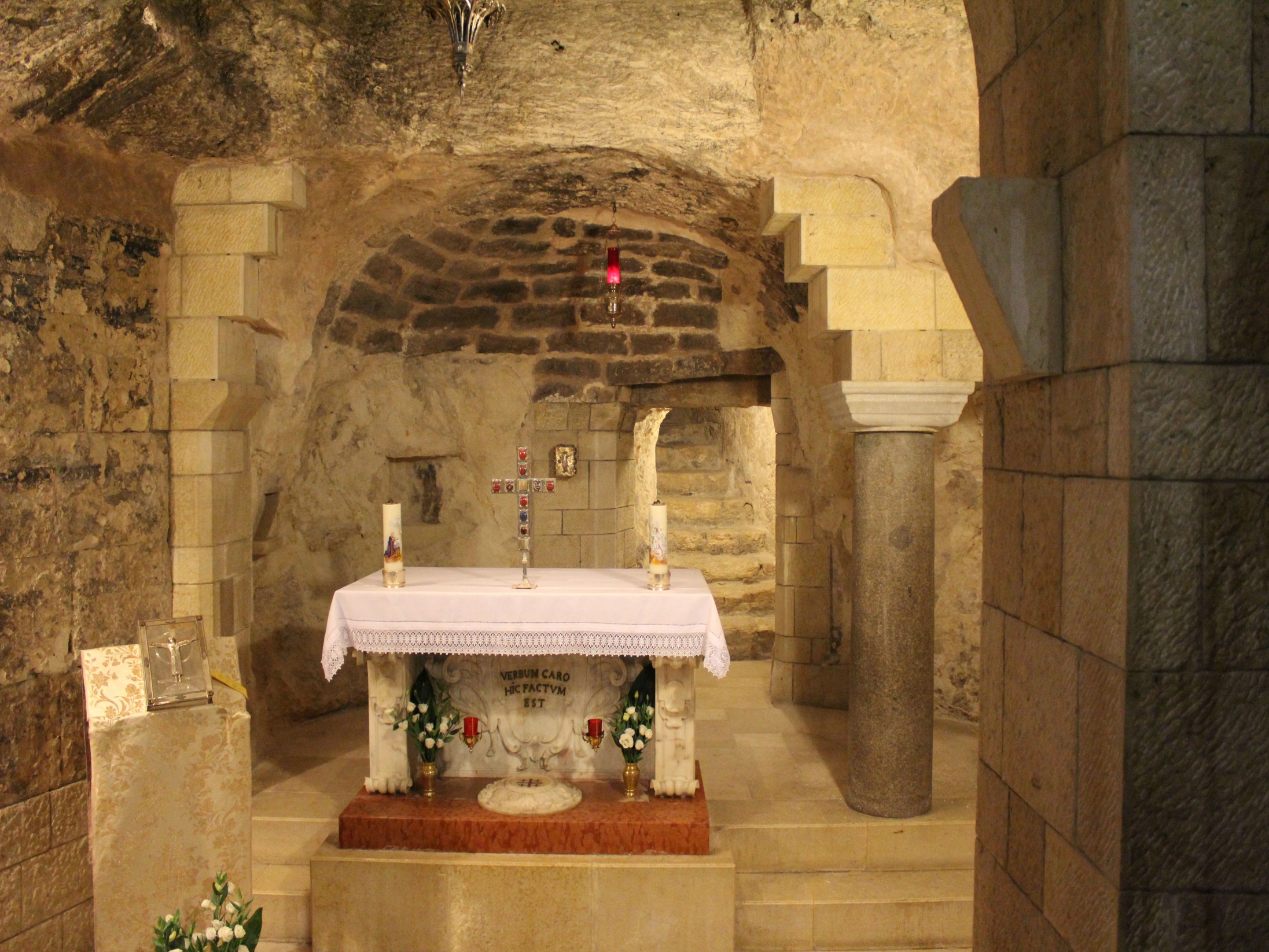 TERZA  DOMENICA 
del tempo ordinario
27 gennaio 2019
Noi veniamo a Te
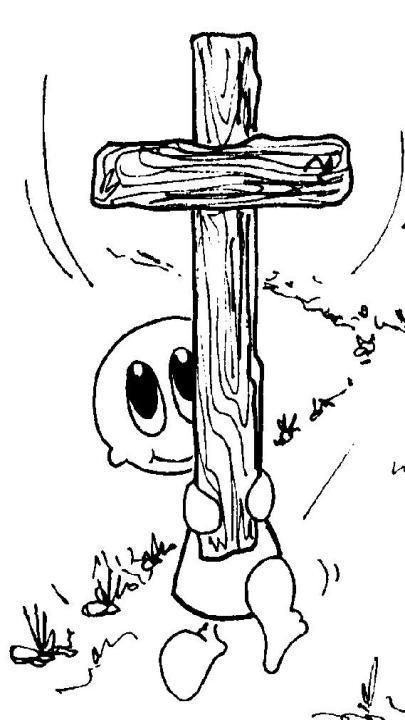 Noi veniamo a Te, 
ti seguiamo, Signor,
	solo tu 
hai parole 
di vita.
E rinascerà 
dall’incontro con te 
	una nuova umanità.
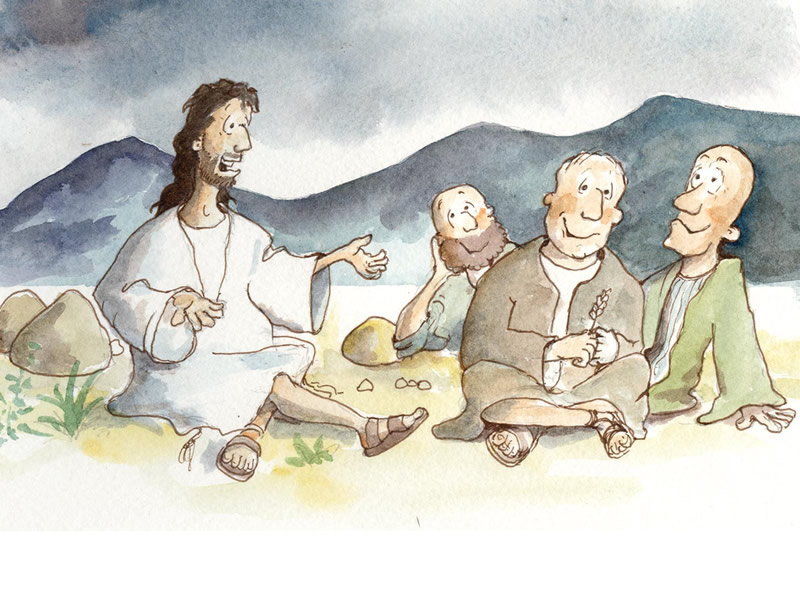 Tu, maestro degli uomini,
Tu ci chiami all’ascolto
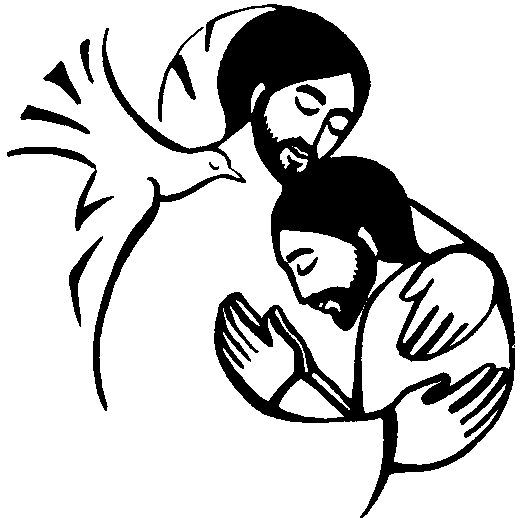 e rinnovi con noi
l’alleanza d’amore infinito.
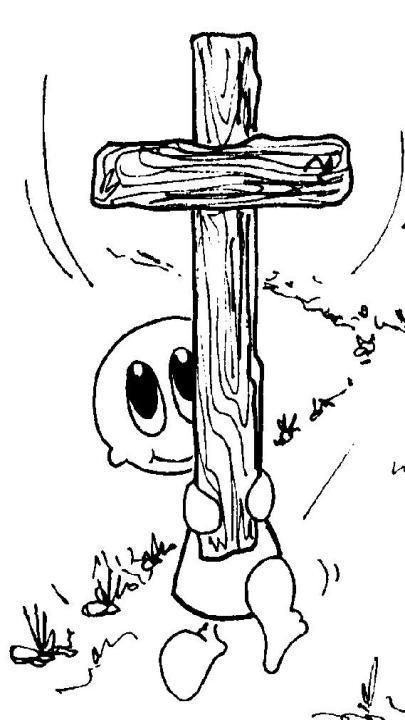 Noi veniamo a Te, 
ti seguiamo, Signor,
	solo tu 
hai parole 
di vita.
E rinascerà 
dall’incontro con te 
	una nuova umanità.
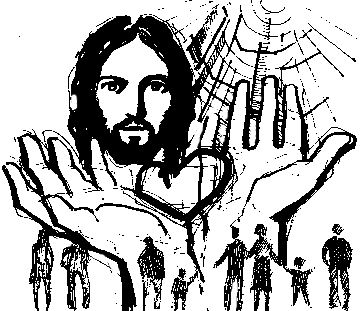 Tu, speranza degli uomini,
Tu ci apri alla vita,
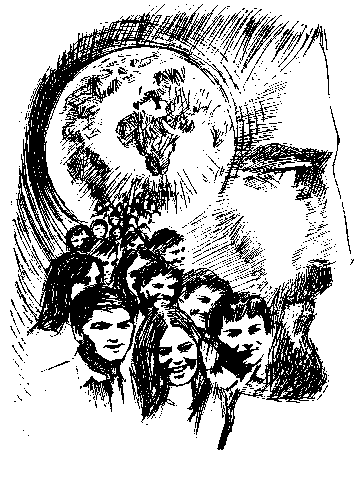 e rinnovi per noi
la promessa del mondo futuro.
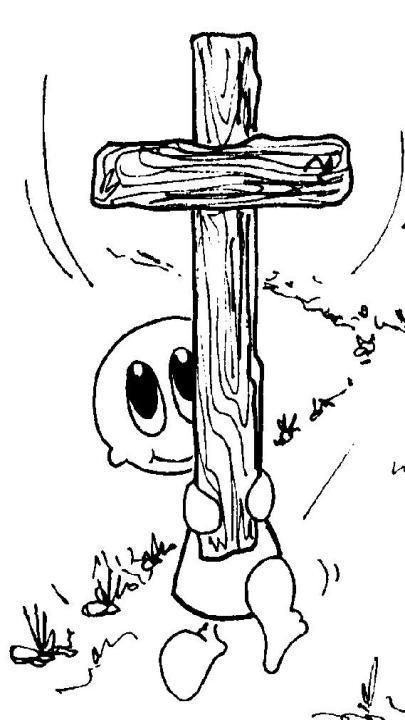 Noi veniamo a Te, 
ti seguiamo, Signor,
	solo tu 
hai parole 
di vita.
E rinascerà 
dall’incontro con te 
	una nuova umanità.
Nel nome del Padre, e del Figlio 
e dello Spirito Santo.			
	Amen. 

La grazia del Signore nostro Gesù Cristo, 
l’amore di Dio Padre 
e la comunione dello Spirito Santo 
siano con tutti voi.
					E con il tuo spirito.
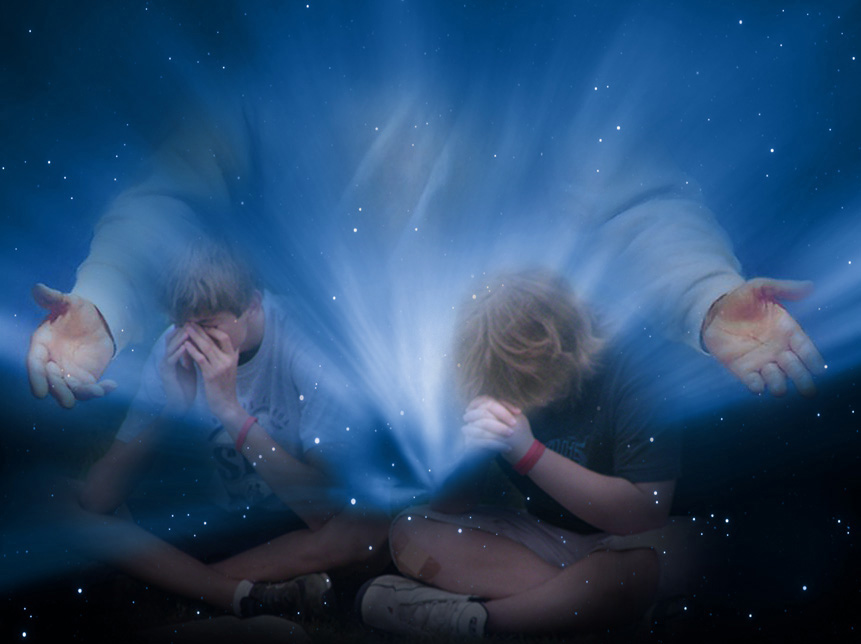 Nel nome del Padre, e del Figlio 
e dello Spirito Santo.			
Amen. 

La grazia del Signore nostro 
Gesù Cristo, l’amore di Dio Padre 
e la comunione dello Spirito Santo 
siano con tutti voi.
E con il tuo spirito.
Confesso a Dio Onnipotente 
e a voi fratelli che ho molto peccato in pensieri, 
parole, opere e omissioni. 
Per mia colpa, mia colpa, 
mia grandissima colpa, 
e supplico la Beata sempre Vergine Maria, gli angeli, i Santi 
e voi fratelli di pregare per me 
il Signore Dio nostro.
Dio, Padre buono, 
che ci perdona sempre 
quando siamo pentiti di vero cuore, abbia misericordia di noi, 
perdoni i nostri peccati 
e ci conduca alla vita eterna.
Amen.
Gloria a Dio nell'alto dei cieli 
e pace in terra 
agli uomini di buona volontà. 
Noi ti lodiamo, ti benediciamo, 
ti adoriamo, ti glorifichiamo, 
ti rendiamo grazie 
per la tua gloria immensa, 
Signore Dio, Re del Cielo, 
Dio Padre Onnipotente.
Signore, Figlio unigenito, 
Gesù Cristo, Signore Dio, 
Agnello di Dio, Figlio del Padre, 
tu che togli i peccati del mondo, 
abbi pietà di noi; 
tu che togli i peccati del mondo, 
accogli la nostra supplica; 
tu che siedi alla destra del Padre, 
abbi pietà di noi.
Perché tu solo il Santo, 
tu solo il Signore, 
tu solo l'Altissimo, 
Gesù Cristo, 
con lo Spirito Santo: 
nella gloria di Dio Padre. 
Amen.
O Padre, tu hai mandato il Cristo, re e profeta, ad annunziare ai poveri il lieto messaggio del tuo regno, fa che la sua parola che oggi risuona nella Chiesa, ci edifichi in un corpo solo e ci renda strumento di liberazione e di salvezza. Per il nostro Signore Gesù Cristo, tuo Figlio, che è Dio, e vive e regna con te, nell'unità dello Spirito Santo, per tutti i secoli dei secoli.  				Amen.
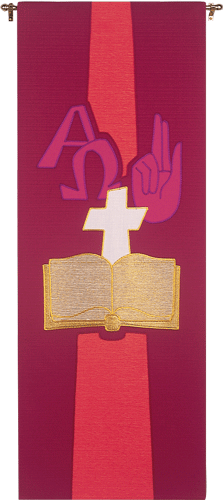 Liturgia
della
PAROLA
Dal libro di Neemìa

In quei giorni, il sacerdote Esdra portò la legge davanti all’assemblea degli uomini, delle donne e di quanti erano capaci di intendere. Lesse il libro sulla piazza davanti alla porta delle Acque, dallo spuntare della luce fino a mezzogiorno, in presenza degli uomini, delle donne e di quelli che erano capaci d’intendere;
tutto il popolo tendeva l’orecchio al libro della legge. Lo scriba Esdra stava sopra una tribuna di legno, che avevano costruito per l’occorrenza. Esdra aprì il libro in presenza di tutto il popolo, poiché stava più in alto di tutti; come ebbe aperto il libro, tutto il popolo si alzò in piedi.
Esdra benedisse il Signore, Dio grande, e tutto il popolo rispose: «Amen, amen», alzando le mani; si inginocchiarono e si prostrarono con la faccia a terra dinanzi al Signore. I levìti leggevano il libro della legge di Dio a brani distinti e spiegavano il senso, e così facevano comprendere la lettura.
Neemìa, che era il governatore, Esdra, sacerdote e scriba, e i leviti che ammaestravano il popolo dissero a tutto il popolo: «Questo giorno è consacrato al Signore, vostro Dio; non fate lutto e non piangete!». Infatti tutto il popolo piangeva, mentre ascoltava le parole della legge.
Poi Neemìa disse loro: «Andate, mangiate carni grasse e bevete vini dolci e mandate porzioni a quelli che nulla hanno di preparato, perché questo giorno è consacrato al Signore nostro; non vi rattristate, perché la gioia del Signore è la vostra forza». 
Parola di Dio.    
Rendiamo grazie a Dio.
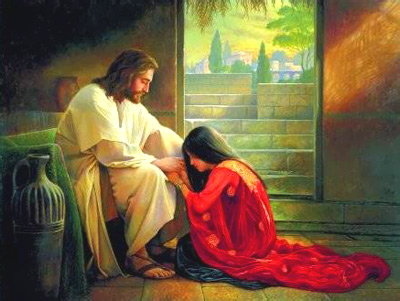 Salmo responsoriale
Le tue parole, Signore,
sono spirito e vita.
La legge del Signore è perfetta, rinfranca l’anima; la testimonianza 
del Signore è stabile, rende 
saggio il semplice.
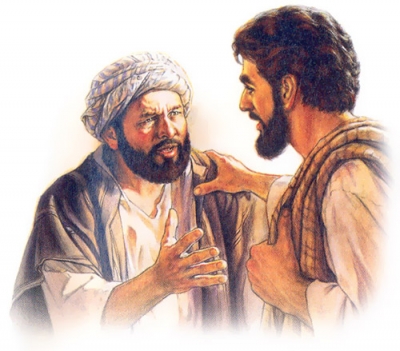 Le tue parole, Signore,
sono spirito e vita.
I precetti del Signore sono retti, fanno gioire il cuore; il comando del Signore è limpido, illumina gli occhi.
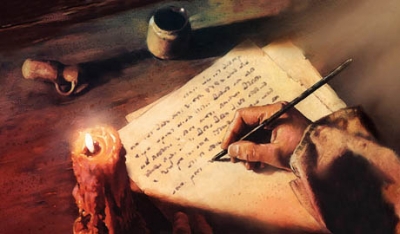 Le tue parole, Signore,
sono spirito e vita.
Il timore del Signore 
è puro, rimane per sempre; 
i giudizi del Signore 
sono fedeli, sono tutti giusti.
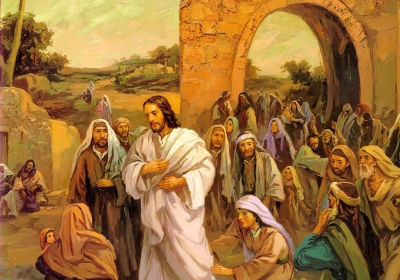 Le tue parole, Signore,
sono spirito e vita.
Ti siano gradite le parole 
della mia bocca; davanti a te 
i pensieri del mio cuore, Signore, mia roccia e mio redentore.
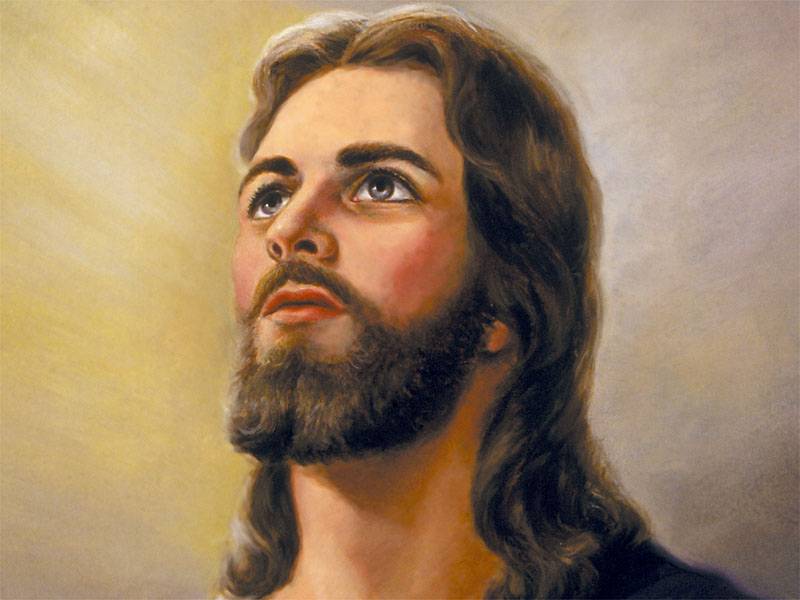 Alleluia
Il Signore mi ha mandato a portare ai poveri il lieto annuncio, a proclamare ai prigionieri la liberazione.
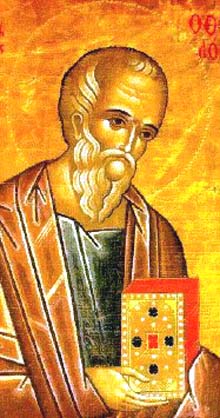 Il Signore sia con voi.
E con il tuo spirito.

Dal Vangelo 
secondo Luca.
Gloria a te, o Signore.
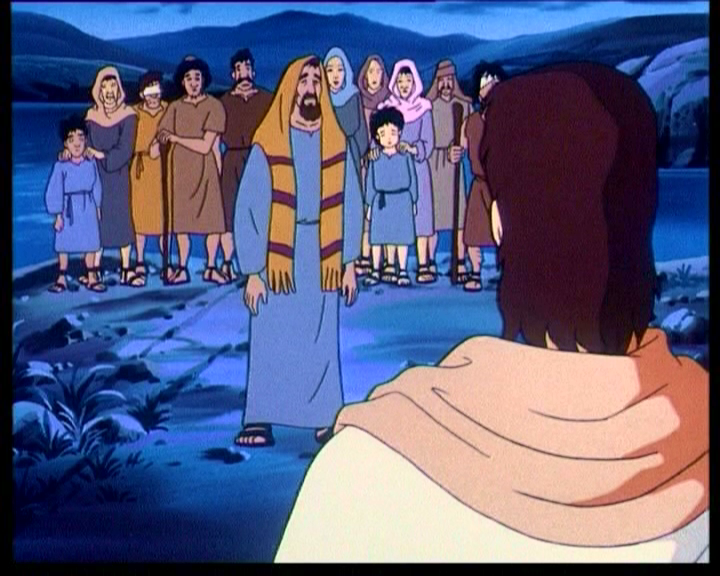 Poiché molti hanno cercato di raccontare con ordine gli avvenimenti che si sono compiuti in mezzo a noi,
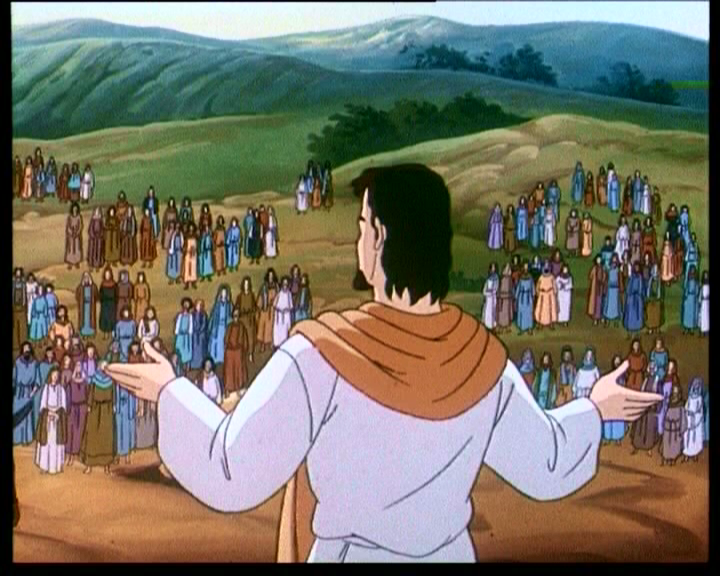 come ce li hanno trasmessi coloro che ne furono testimoni oculari fin da principio e divennero ministri della Parola,
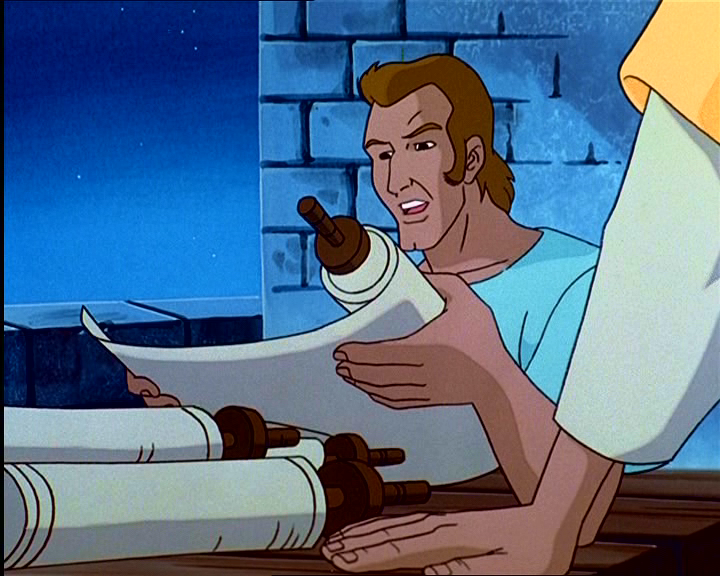 così anch’io ho deciso di fare ricerche accurate su ogni circostanza, fin dagli inizi, e di scriverne un resoconto ordinato per te, illustre Teòfilo,
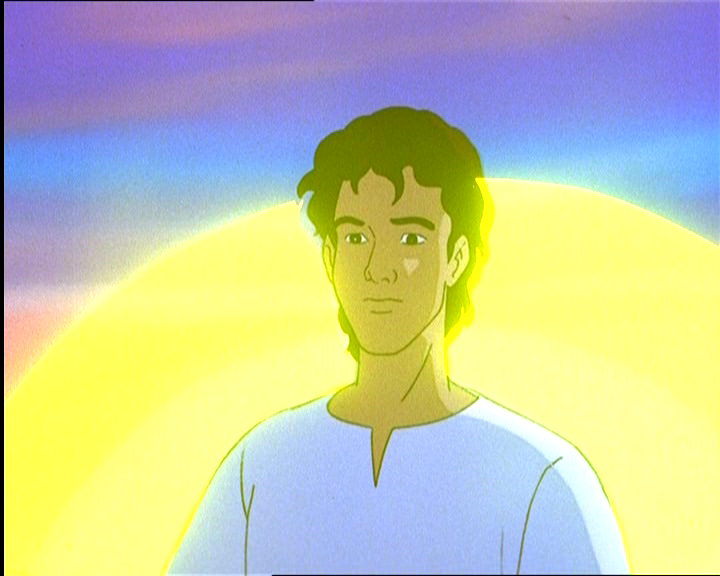 in modo che tu possa renderti conto della solidità degli insegnamenti che hai ricevuto.
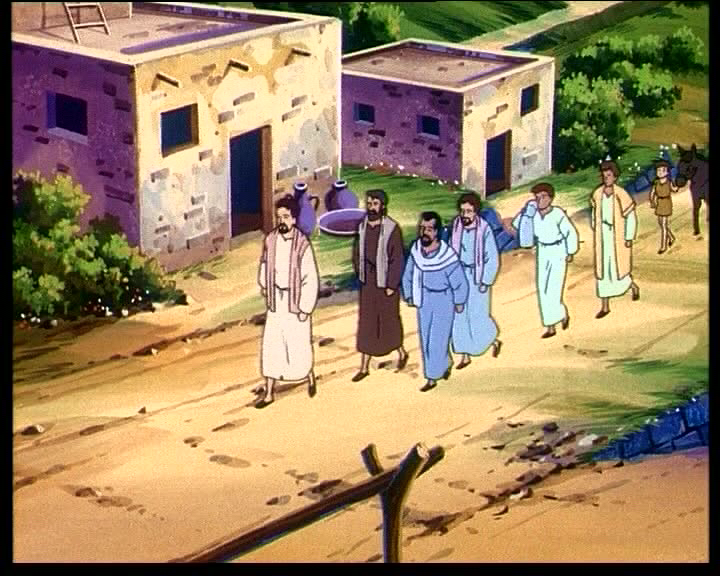 In quel tempo, Gesù ritornò in Galilea con la potenza dello Spirito e la sua fama si diffuse in tutta la regione. Insegnava nelle loro sinagoghe e gli rendevano lode.
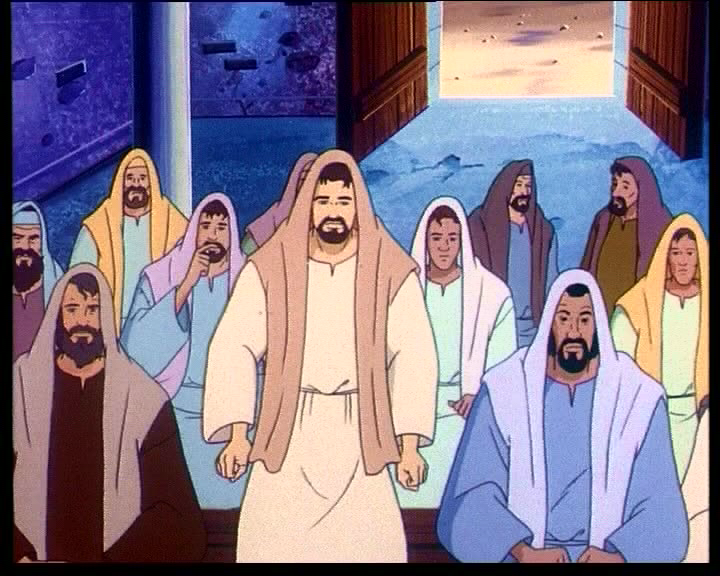 Venne a Nàzaret, dove era cresciuto, e secondo il suo solito, di sabato, entrò nella sinagoga e si alzò a leggere.
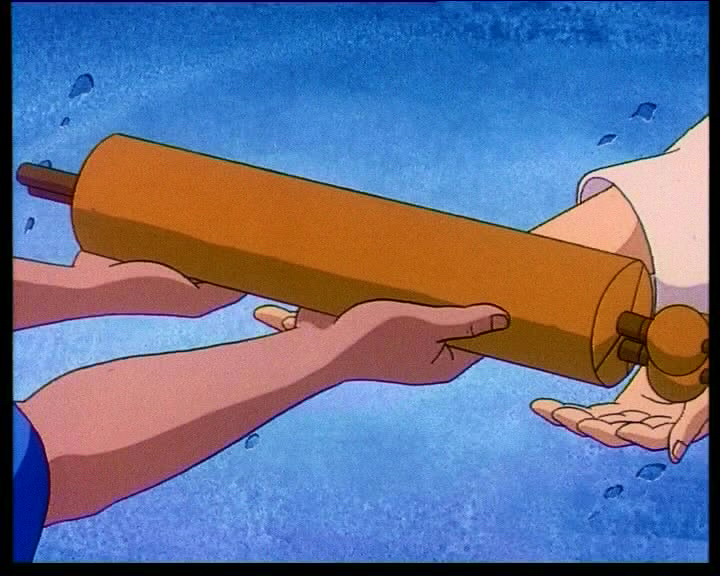 Gli fu dato il rotolo del profeta Isaìa; aprì il rotolo e trovò il passo dove era scritto:
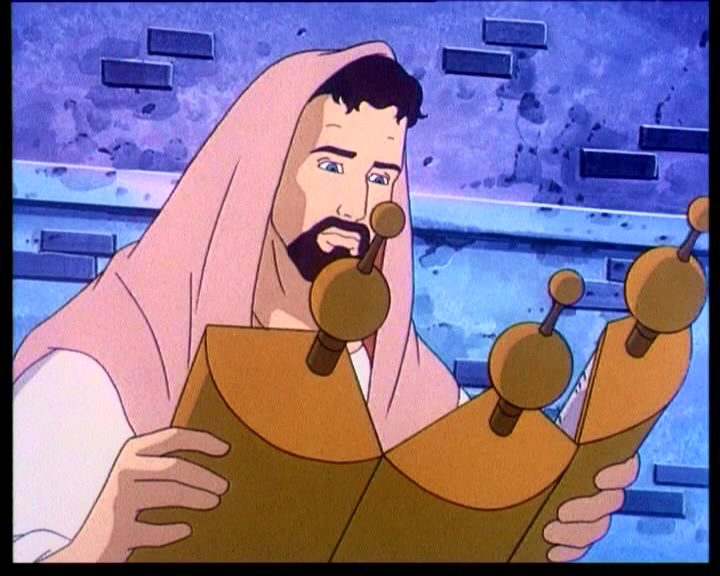 «Lo Spirito del Signore è sopra di me;
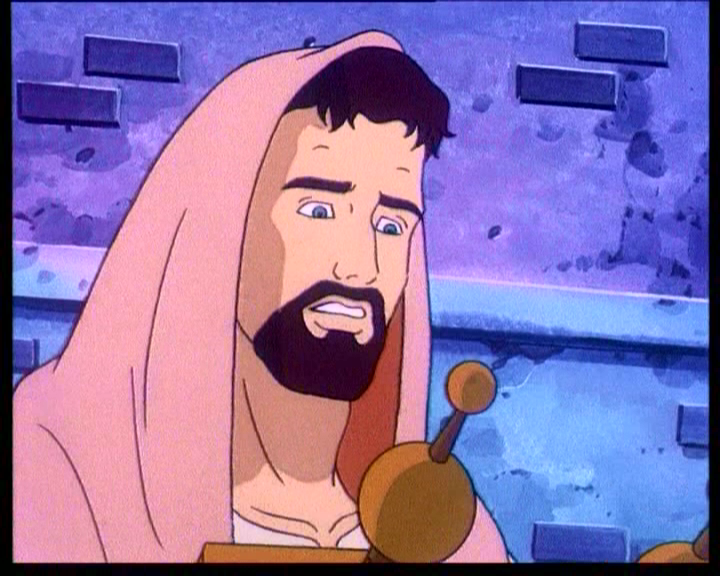 per questo mi ha consacrato con l’unzione
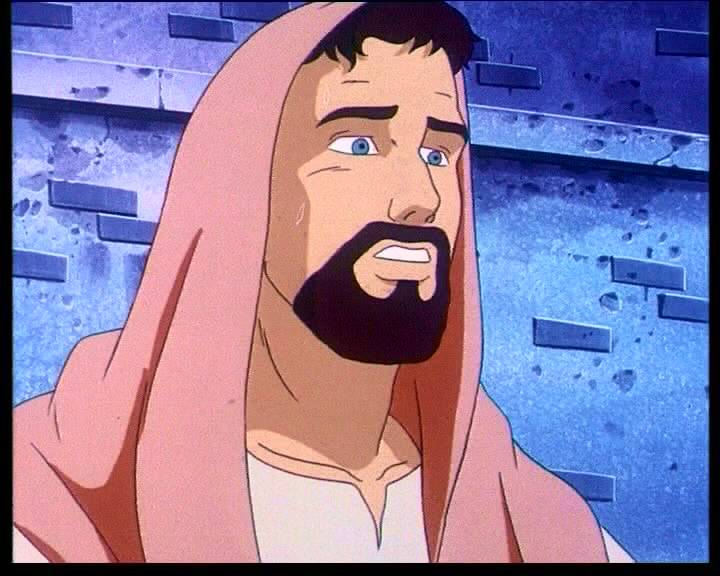 e mi ha mandato a portare ai poveri il lieto annuncio,
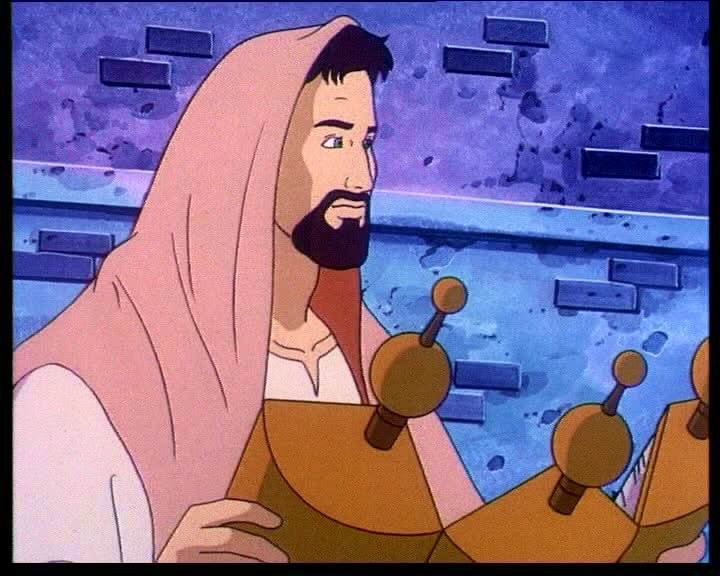 a proclamare ai prigionieri la liberazione e ai ciechi la vista; a rimettere in libertà gli oppressi
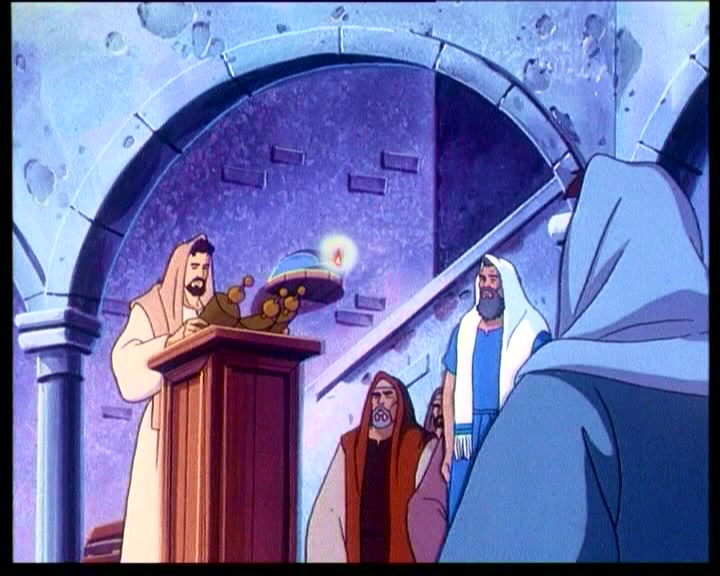 e proclamare 
l’anno di grazia 
del Signore».
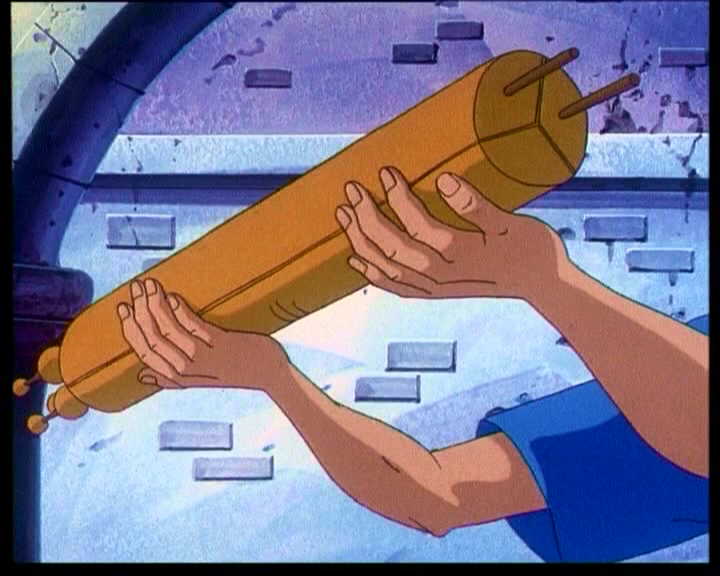 Riavvolse il rotolo, lo riconsegnò all’inserviente e sedette.
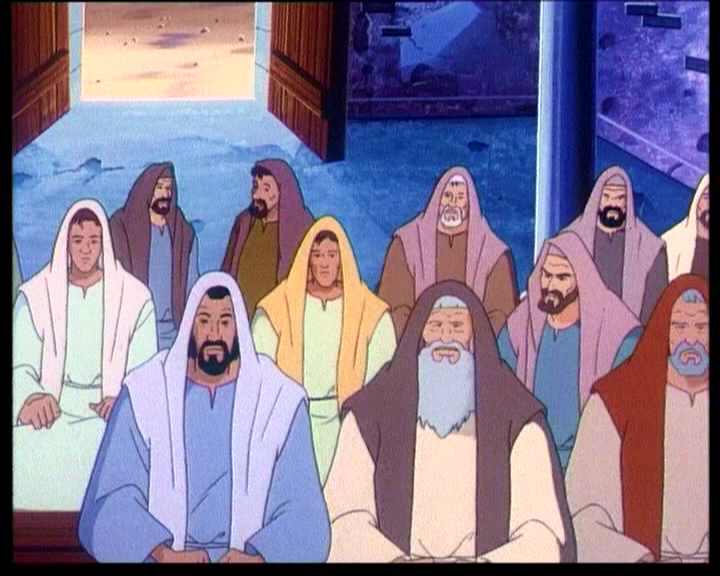 Nella sinagoga, gli occhi di tutti erano fissi su di lui. Allora cominciò a dire loro:
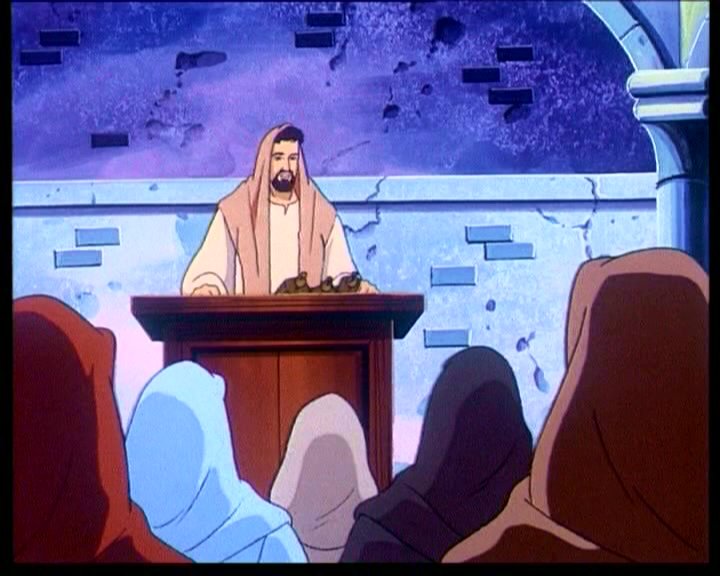 «Oggi si è compiuta questa Scrittura 
che voi avete ascoltato».
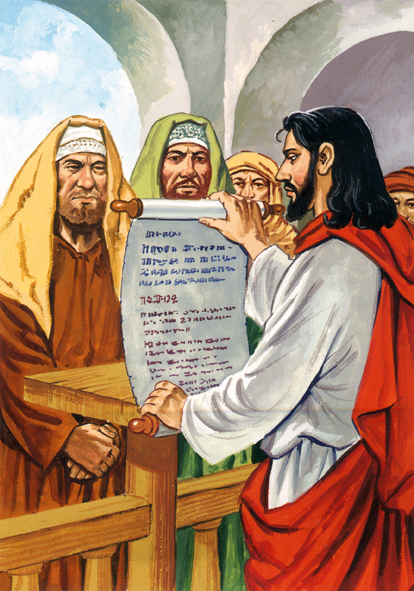 Parola
del
Signore.
Lode a te, o Cristo.
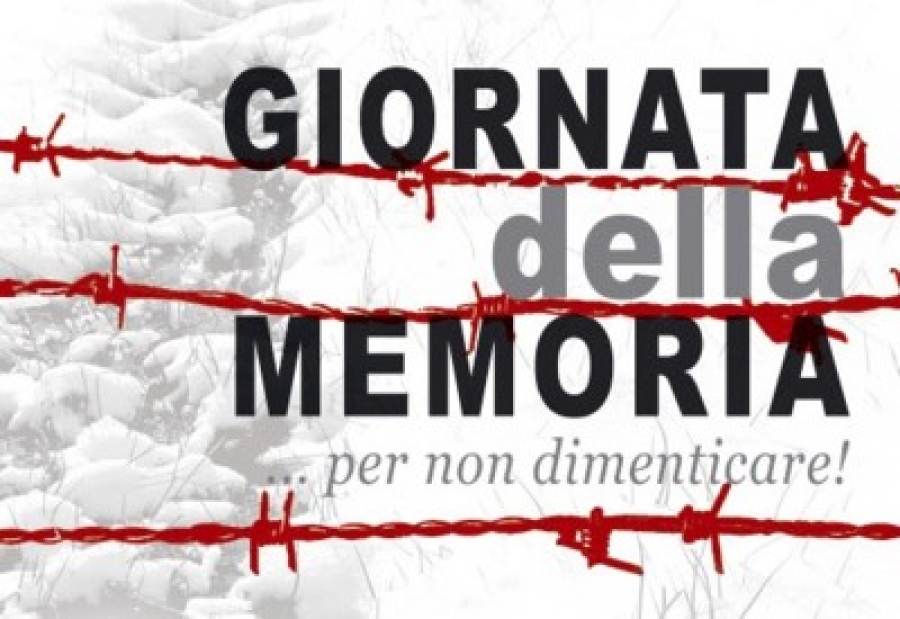 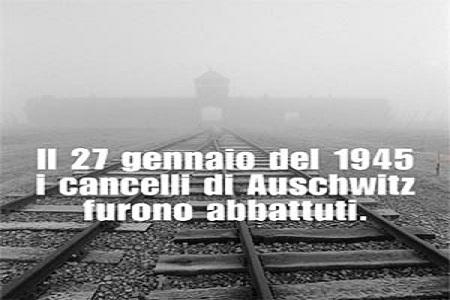 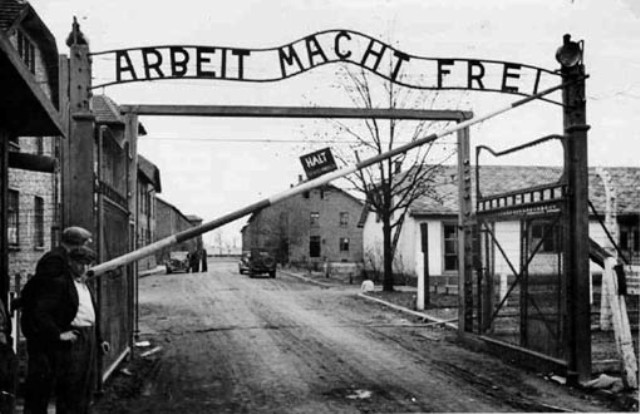 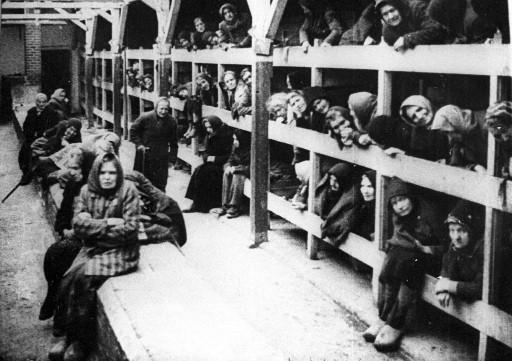 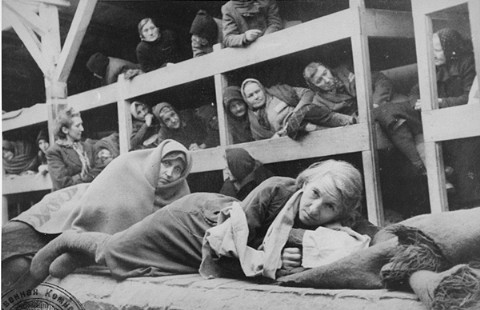 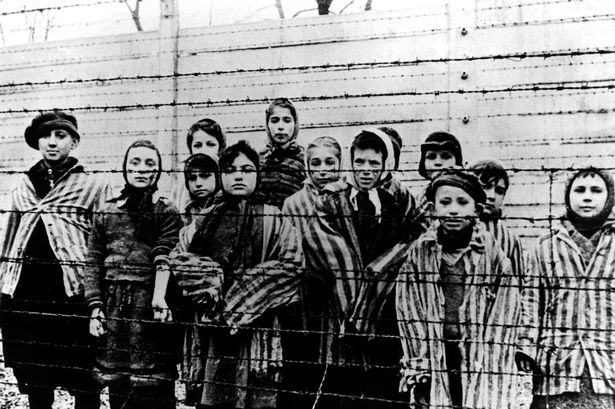 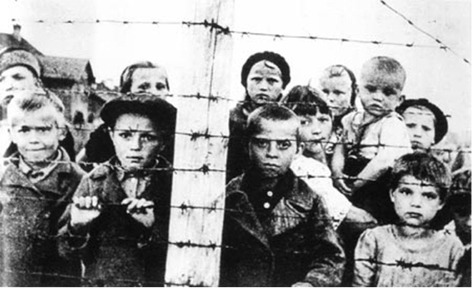 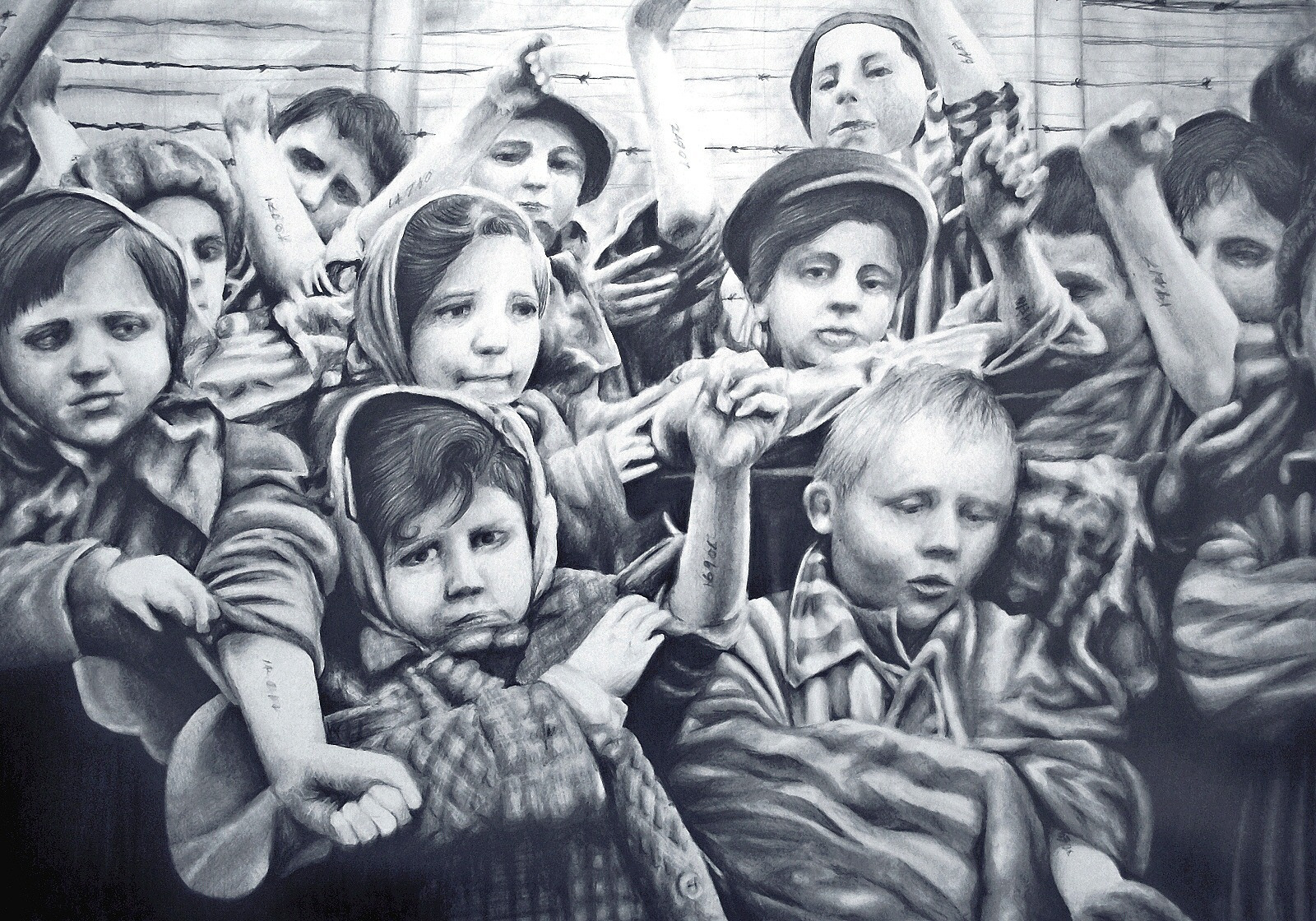 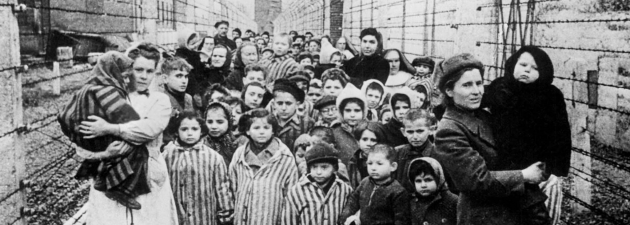 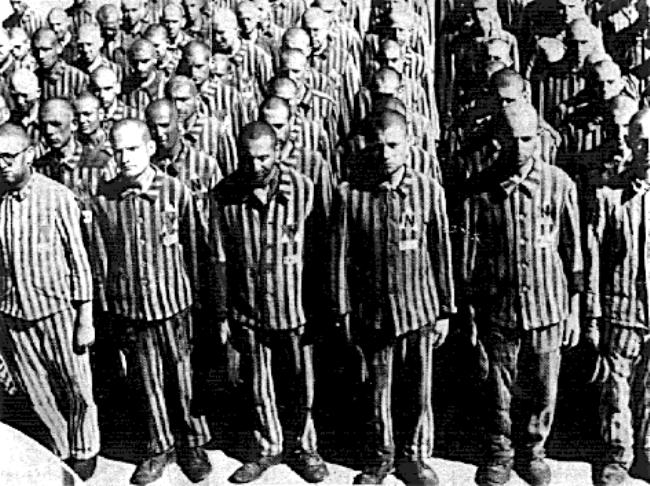 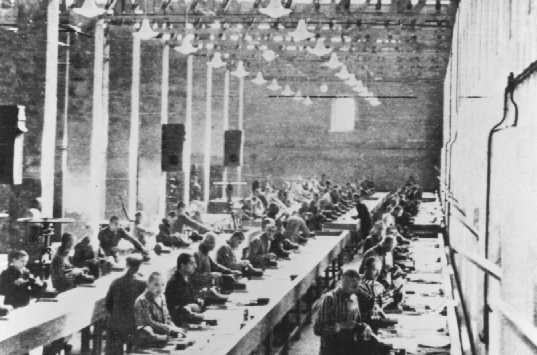 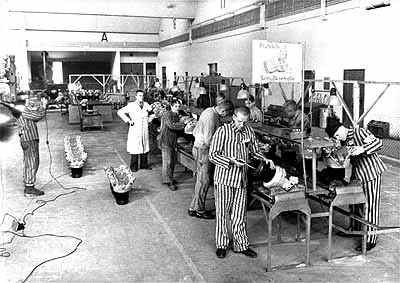 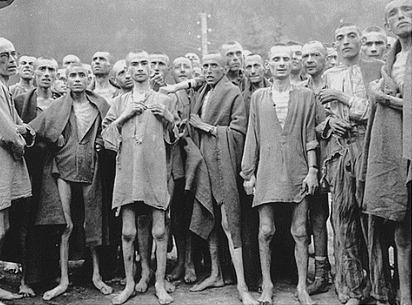 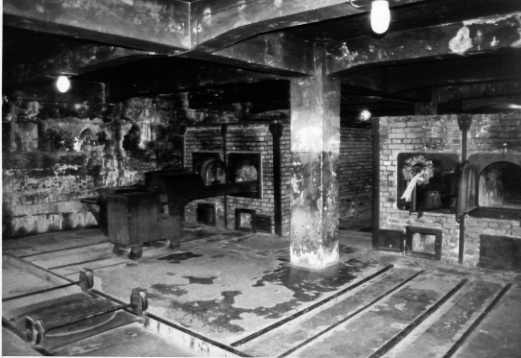 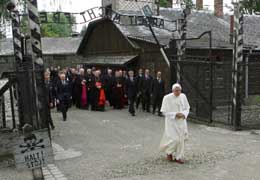 Benedetto XVI ad Auschwitz
29 maggio 2006
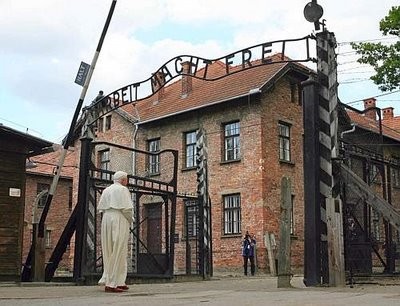 "In un luogo come questo 
ha gridato il Papa – 
vengono meno le parole, 
in fondo puo' restare soltanto 
uno sbigottito silenzio, 
un silenzio che e' 
interiore grido verso Dio:
Perche', Signore, hai taciuto? 
Perche' hai potuto tollerare 
tutto questo?".
E il silenzio si trasforma in 
"voce di perdono e 
di riconciliazione,
grido al Dio vivente 
di non permettere 
mai piu' una simile cosa".
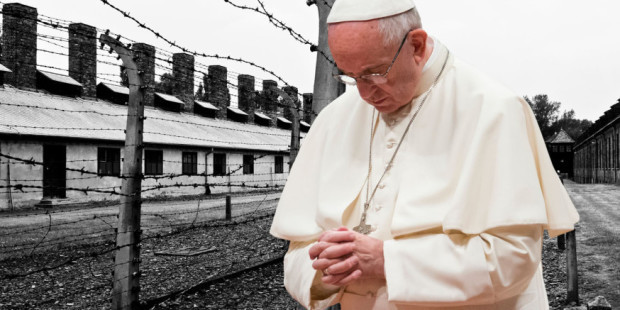 Papa Francesco
ad Auschwitz
29 luglio 2016
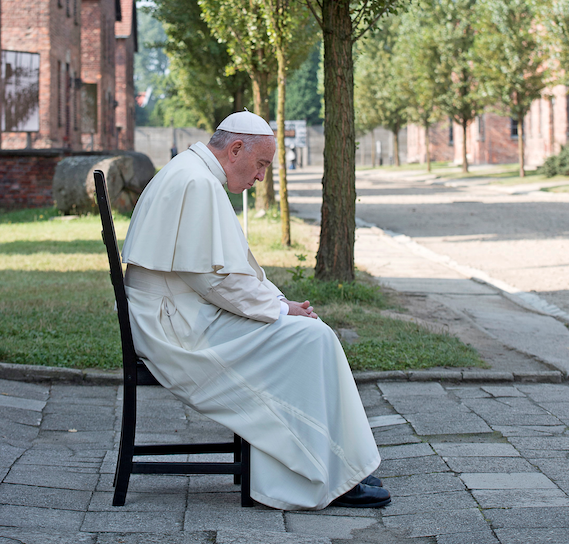 Papa Francesco 
in silenzio 
ad Auschwitz.
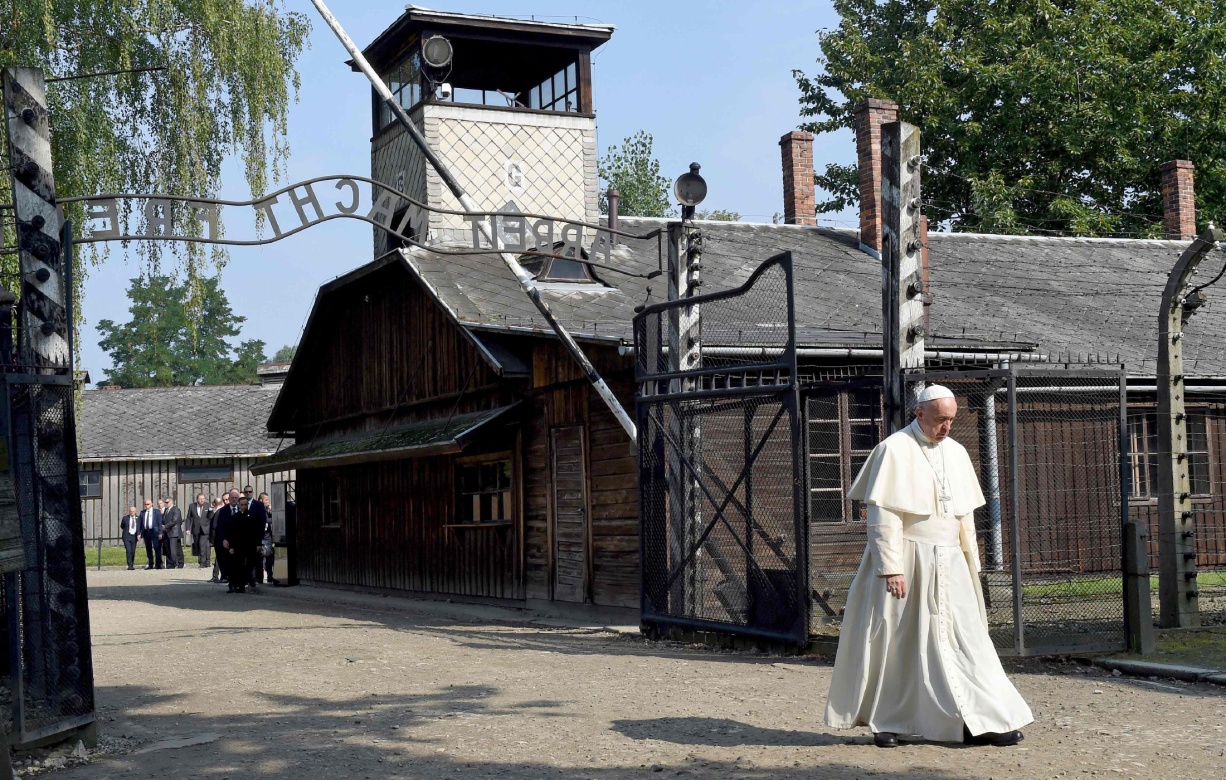 Credo in un solo Dio, 

Padre onnipotente, 
creatore del cielo e della terra, 
di tutte le cose visibili e invisibili.
Credo in un solo Signore, Gesù Cristo, unigenito Figlio di Dio, 
nato dal Padre prima di tutti i secoli: 
Dio da Dio, Luce da Luce, 
Dio vero da Dio vero, 
generato, non creato, 
della stessa sostanza del Padre; 
per mezzo di lui 
tutte le cose sono state create.
Per noi uomini 
e per la nostra salvezza discese dal cielo, e per opera dello Spirito santo 
si è incarnato 
nel seno della vergine Maria 
e si è fatto uomo. 
Fu crocifisso per noi sotto Ponzio Pilato, morì e fu sepolto. 
Il terzo giorno è risuscitato, 
secondo le Scritture, è salito al cielo, siede alla destra del Padre.
E di nuovo verrà, nella gloria, 
per giudicare i vivi e i morti, 
e il suo regno non avrà fine.
Credo nello Spirito Santo, 
che è Signore e dà la vita, 
e procede dal Padre e dal Figlio. 
Con il Padre e il Figlio è adorato 
e glorificato, 
e ha parlato per mezzo dei profeti.
Credo la Chiesa, 
una santa cattolica e apostolica. 
Professo un solo battesimo 
per il perdono dei peccati. 
Aspetto la risurrezione dei morti 
e la vita del mondo che verrà. 
Amen.
Benedici 
o Signore
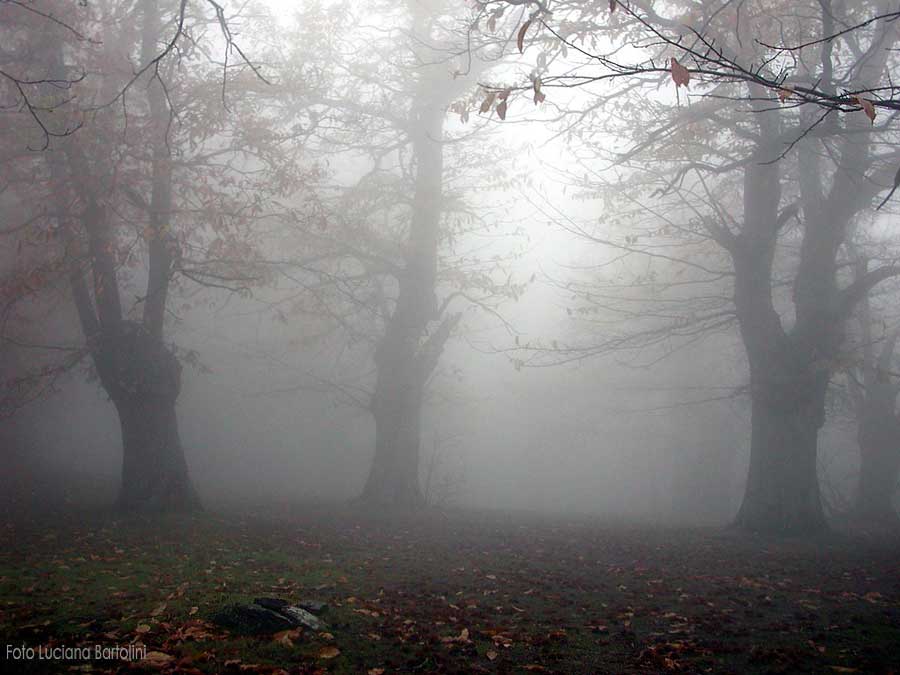 Nebbia e freddo, 
giorni lunghi e amari 
mentre il seme muore.
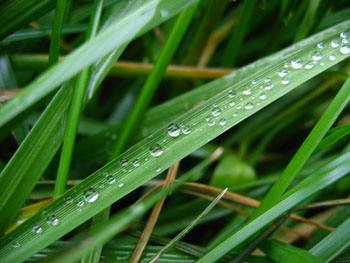 Poi il prodigio 
antico e sempre nuovo 
del primo filo d'erba.
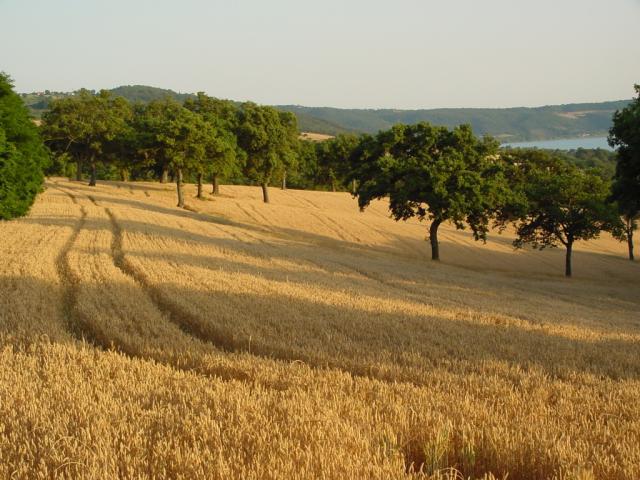 E nel vento dell'estate ondeggiano le spighe; avremo ancora pane.
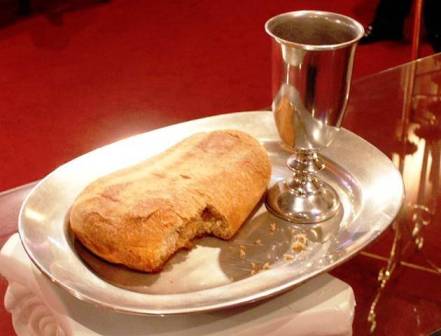 Benedici, o Signore, 
questa offerta 
che portiamo a te. 
Facci uno 
come il pane 
che anche oggi 
hai dato a noi.
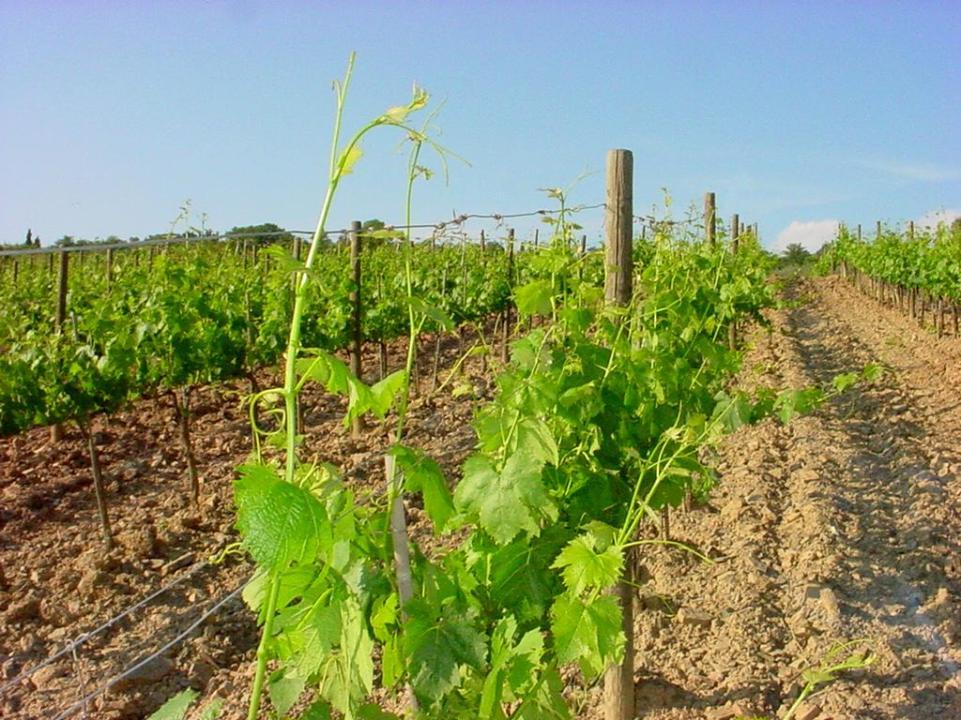 Nei filari dopo il lungo inverno fremono le viti. 
La rugiada avvolge nel silenzio i primi tralci verdi.
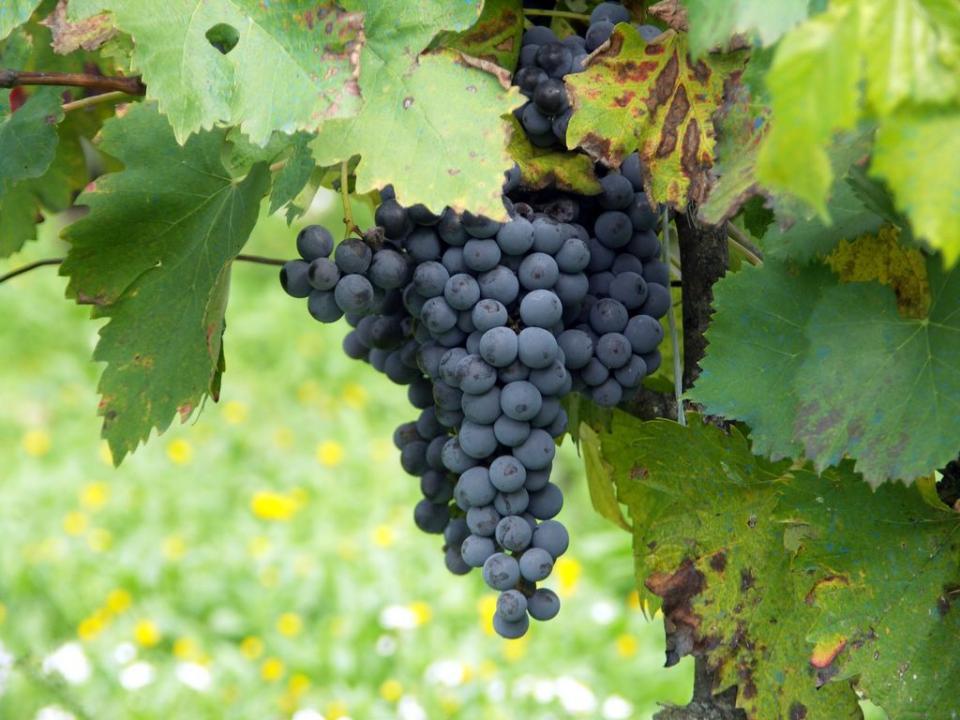 Poi i colori dell'autunno coi grappoli maturi;
avremo ancora vino.
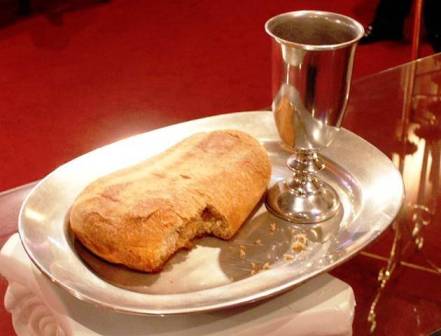 Benedici, o Signore, 
questa offerta 
che portiamo a te. 
Facci uno 
come il vino
che anche oggi 
hai dato a noi.
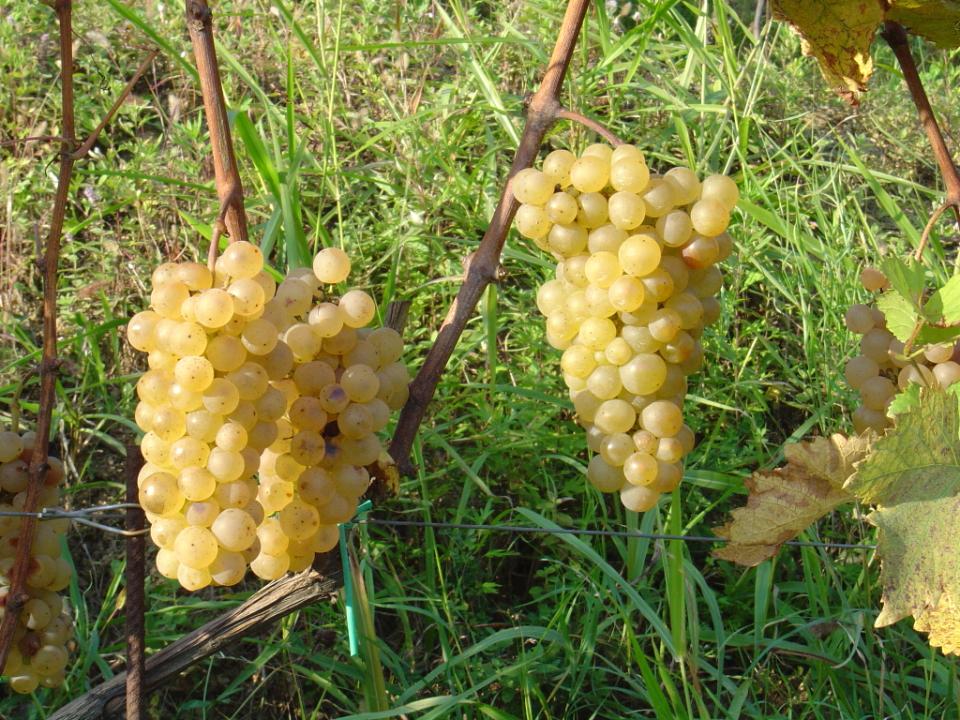 Il Signore sia con voi.
E con il tuo spirito. 

In alto i nostri cuori.
Sono rivolti al Signore. 

Rendiamo grazie al Signore nostro Dio.
È cosa buona e giusta.
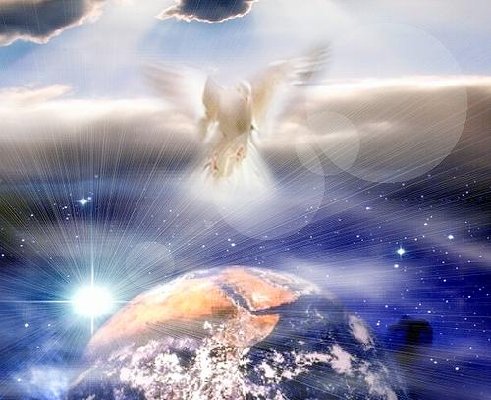 Santo Santo
Santo Santo
Santo il Signore
Santo Santo
Santo Santo
Santo il Signore
Dio dell’universo
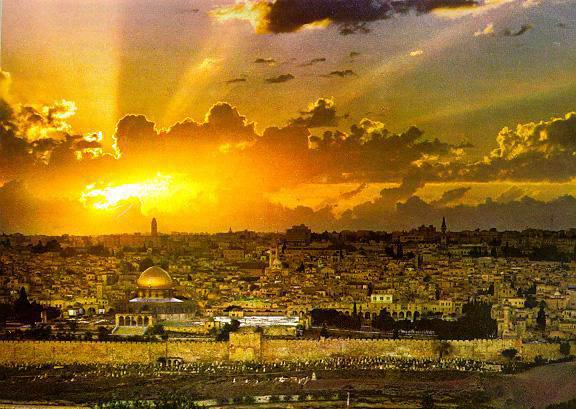 I cieli e la terra
sono pieni
della tua gloria
I cieli e la terra
sono pieni
della tua gloria
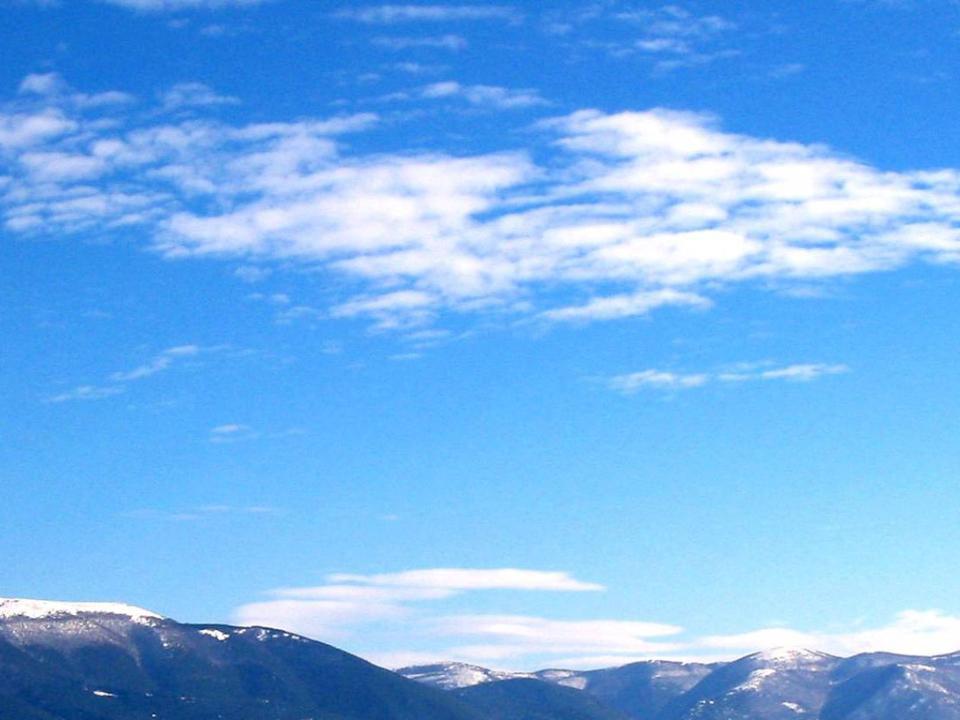 Osanna Osanna Osanna 
Osanna Osanna
Osanna 
Osanna 
Osanna 
Nell’alto dei cieli
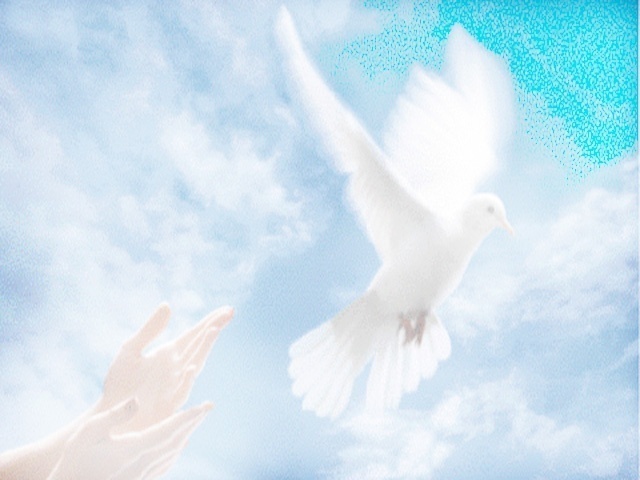 Benedetto è
Benedetto è
è colui che viene

Benedetto è
Benedetto è
è colui che viene
nel nome del Signore.
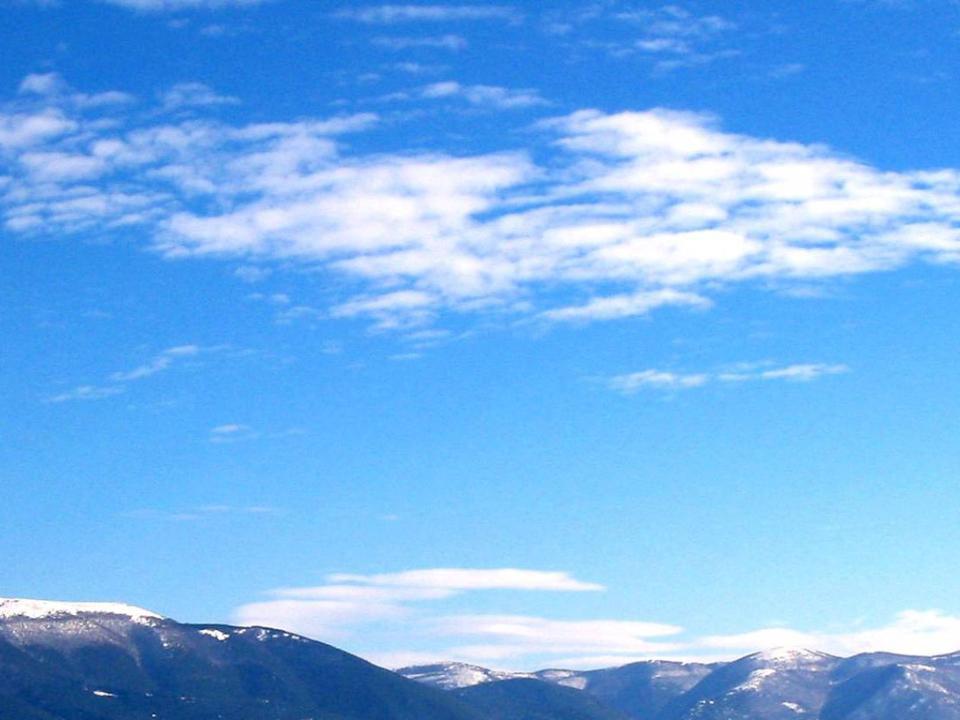 Osanna Osanna Osanna 
Osanna Osanna
Osanna 
Osanna 
Osanna 
Nell’alto dei cieli
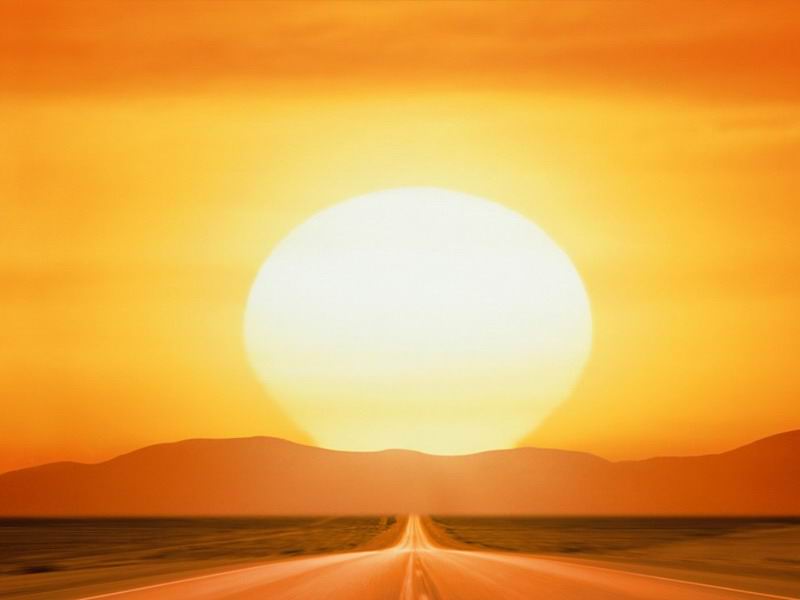 Santo Santo
Santo Santo
Santo il Signore
Santo Santo
Santo Santo
Santo il Signore
Dio dell’universo
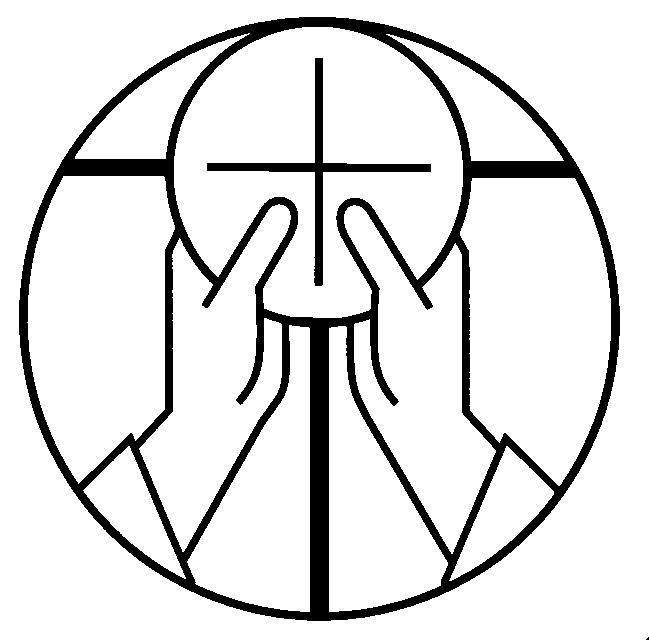 Mistero della fede.

Annunziamo la tua morte, Signore, 
proclamiamo la tua risurrezione, 
nell'attesa della tua venuta.
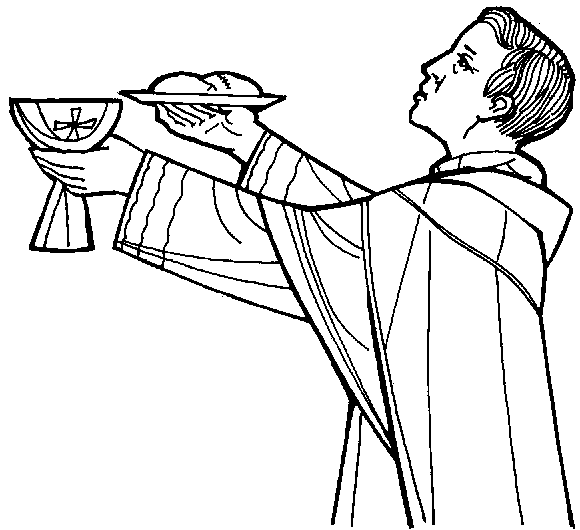 Per Cristo, 
con Cristo 
e in Cristo, 
a te, Dio Padre onnipotente, 
nell'unità dello Spirito Santo, 
ogni onore e gloria 
per tutti i secoli dei secoli.
Amen.
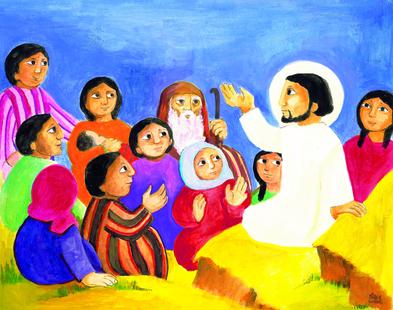 Padre nostro, che sei nei cieli, 
sia santificato il tuo nome, 
venga il tuo regno, 
sia fatta la tua volontà, 
come in cielo così in terra. 
Dacci oggi il nostro pane quotidiano, 
e rimetti a noi i nostri debiti 
come noi li rimettiamo 
ai nostri debitori, 
e non ci indurre in tentazione, 
ma liberaci dal male.
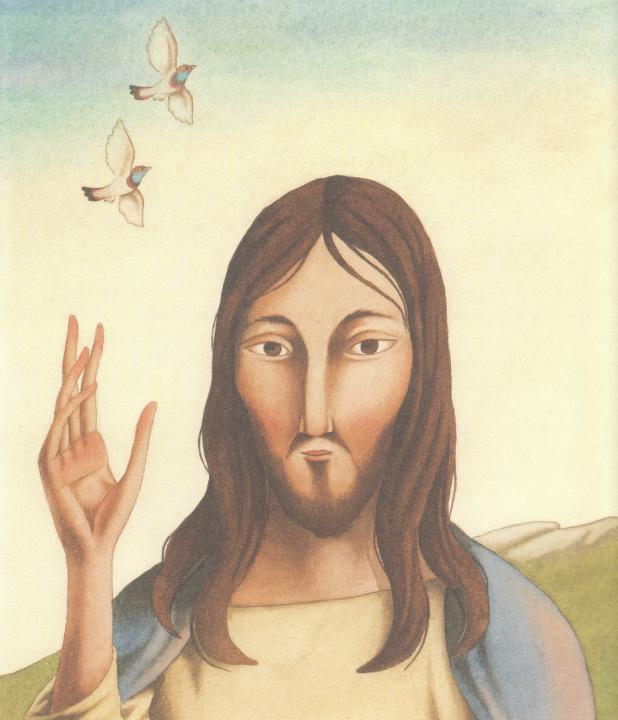 Tuo 
è il regno, 
tua 
la potenza 
e la gloria 
nei secoli.
Pace a voi: sia il tuo dono visibile; pace a voi: la tua eredità. Pace a voi: come un canto all’unisono che sale dalle nostre città.
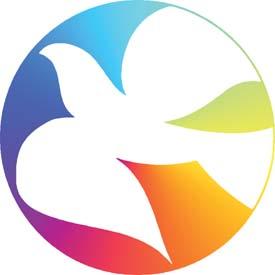 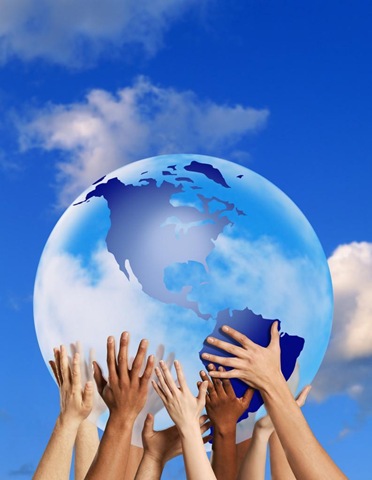 Pace sia, pace a voi: la tua pace sarà sulla terra com’è nei cieli. Pace sia, pace a voi: la tua pace sarà gioia nei nostri occhi, nei cuori.
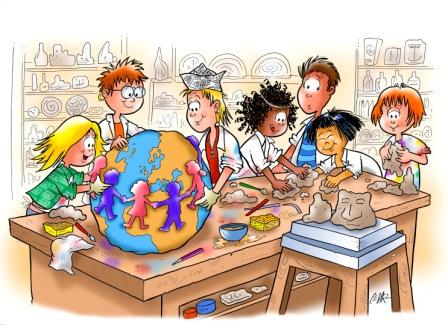 Pace sia, pace a voi: la tua pace sarà luce limpida nei pensieri. Pace sia, pace a voi: la tua pace sarà una casa per tutti.
Agnello di Dio, 
che togli i peccati del mondo, 
abbi pietà di noi.
Agnello di Dio, 
che togli i peccati del mondo, 
abbi pietà di noi.
Agnello di Dio, 
che togli i peccati del mondo, 
dona a noi la pace.
Beati gli invitati 
alla Cena del Signore. 
Ecco l’agnello di Dio, 
che toglie i peccati del mondo.

O Signore, non son degno 
di partecipare alla tua mensa:
ma di’ soltanto una parola 
e io sarò salvato.
Questo è il nostro tempo per osare,per andare,la parola che ci chiama è quella tua!
Come un giorno a Pietro, 
anche oggi dici a noi:"Getta al largo le tue reti insieme a me".
Saliremo in questa barca anche noi, il tuo vento soffia già sulle vele. Prenderemo il largo dove vuoi tu navigando insieme a te, Gesù.
Questo è il nostro tempo, 
questo è il mondo che ci dai orizzonti nuovi, vie di umanità…
Come un giorno a Pietro, 
anche oggi dici a noi:"Se mi ami più di tutto, 
  segui me".
Saliremo in questa barca anche noi,il tuo vento soffia già sulle vele. Prenderemo il largo dove vuoi tu navigando insieme a te, Gesù.
Navigando il mare della storia 
insieme a te, la tua barca in mezzo a forti venti va.
Come un giorno a Pietro, 
anche oggi dici a noi:"Se tu credi in me, 
tu non affonderai".
Saliremo in questa barca anche noi,il tuo vento soffia già sulle vele. Prenderemo il largo dove vuoi tu navigando insieme a te, Gesù.
O Dio, che in questi santi misteri ci hai nutriti col corpo e col sangue del tuo Figlio, fa’ che ci rallegriamo sempre del tuo dono, sorgente inesauribile di vita nuova. 
Per Cristo nostro Signore.	                             
Amen.
Il Signore sia con voi.
E con il tuo spirito. 

Vi benedica Dio onnipotente 
Padre e Figlio e Spirito Santo.		
Amen. 

Nel nome del Signore: andate in pace.
Rendiamo grazie a Dio.
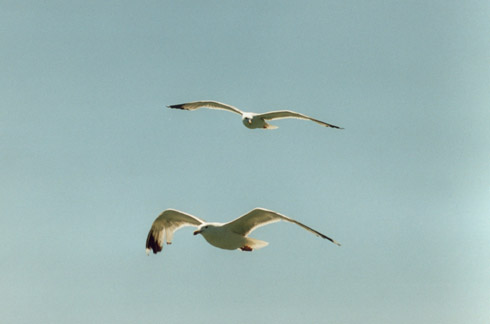 Ciao a tutti

e

Buona Domenica
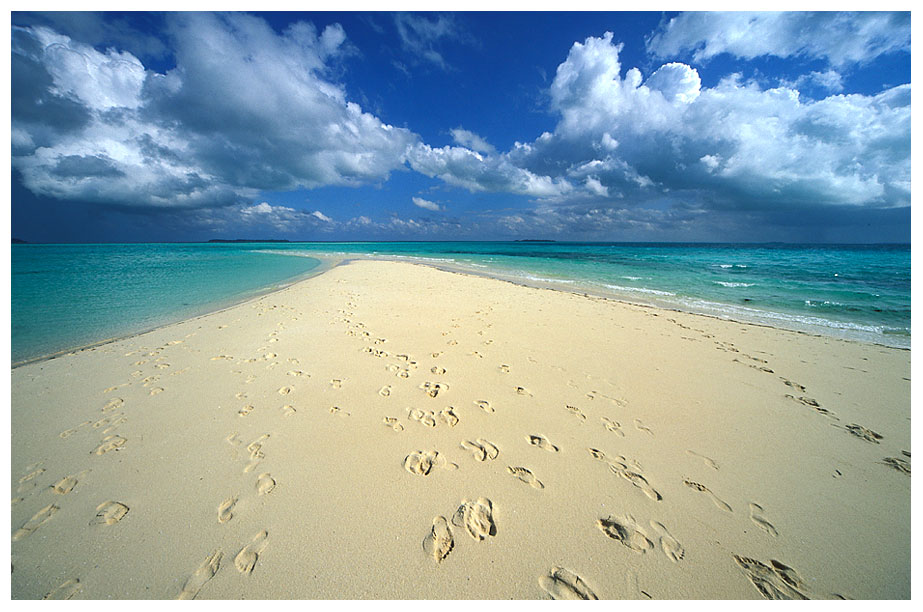 Resta accanto a me
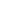 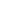 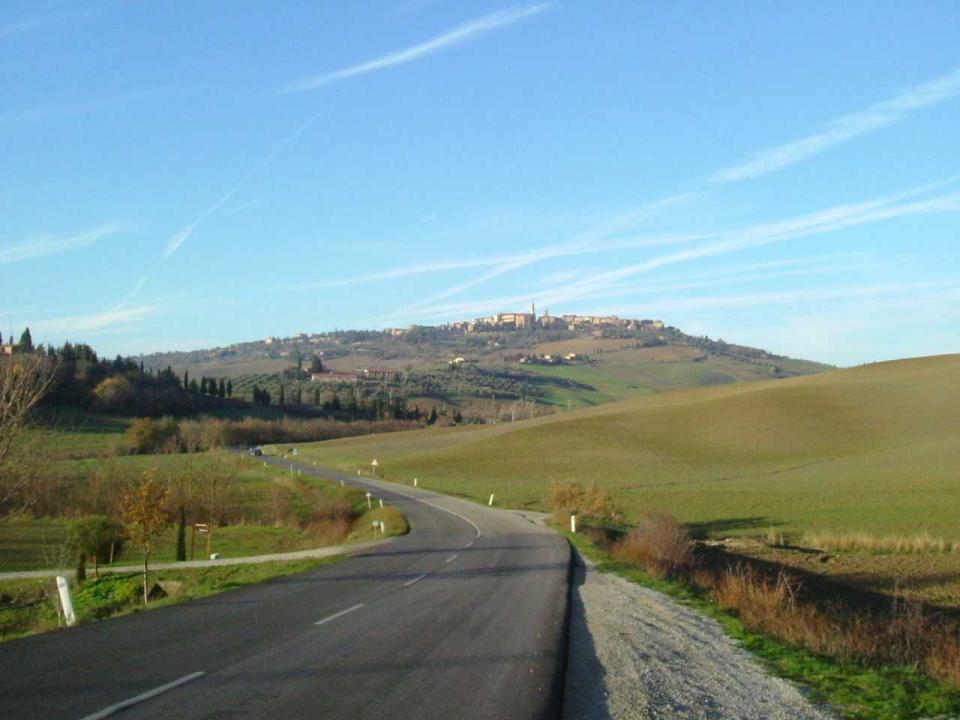 Ora vado sulla mia strada con l’amore tuo che mi guida. Oh Signore, 
ovunque io vada,
resta accanto a me
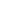 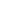 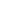 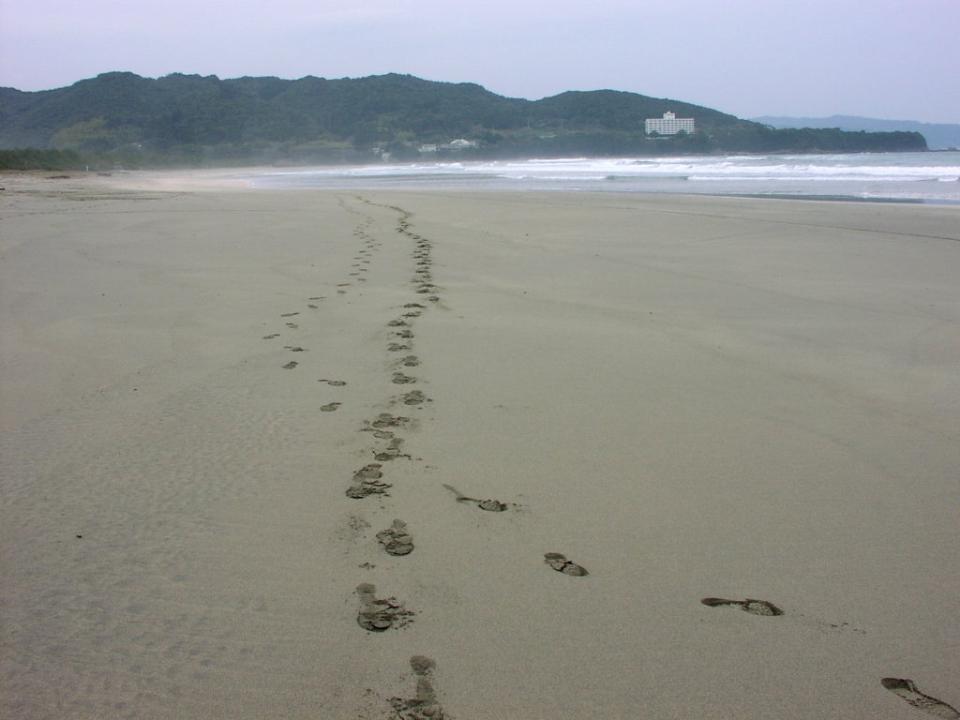 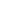 Io ti prego, stammi vicino ogni passo del mio cammino
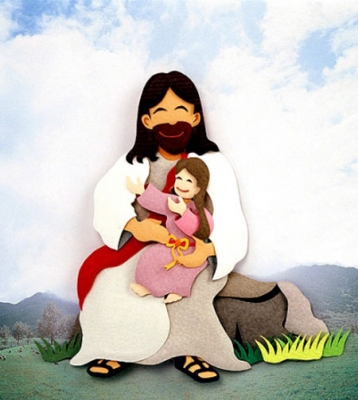 ogni notte,
ogni mattino resta accanto 
a me.
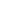 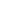 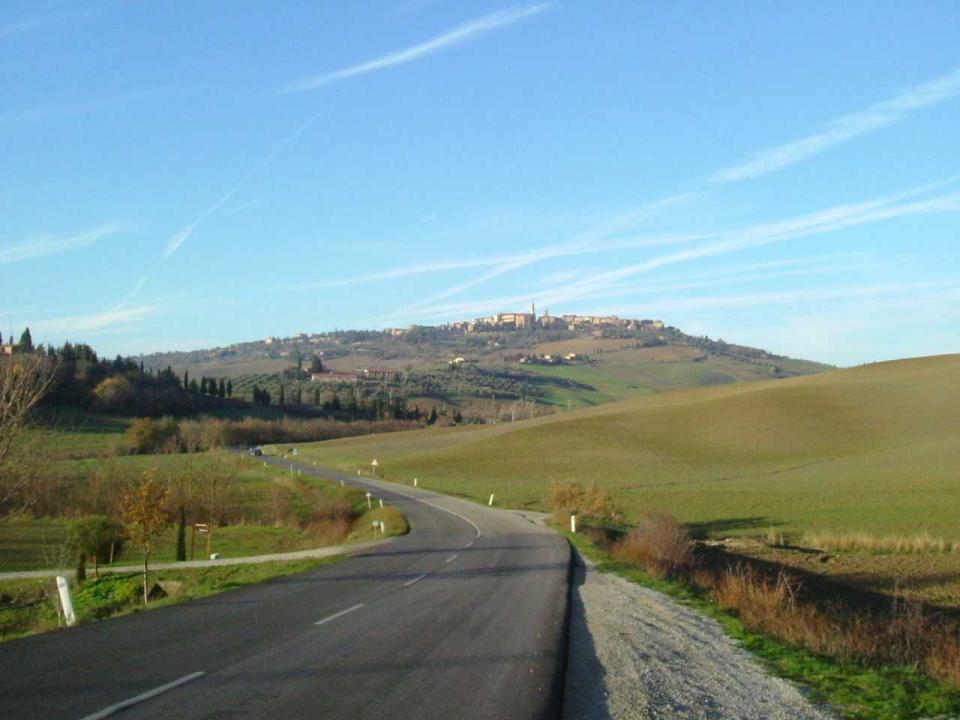 Ora vado sulla mia strada con l’amore tuo che mi guida. Oh Signore, 
ovunque io vada,
resta accanto a me
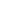 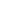 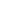 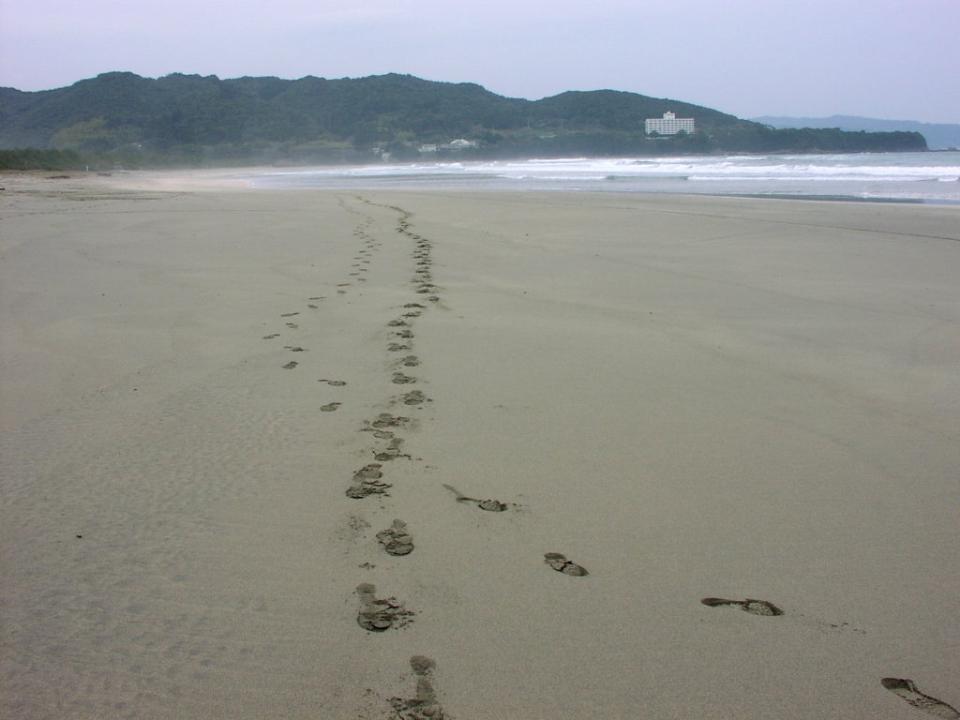 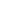 Io ti prego, stammi vicino ogni passo del mio cammino
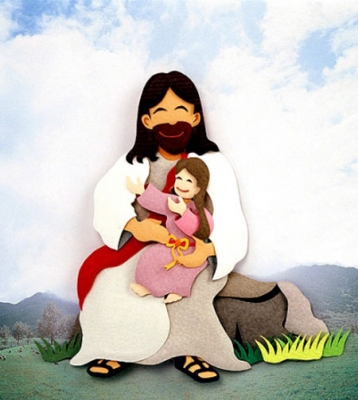 ogni notte,
ogni mattino resta accanto 
a me.
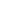 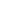 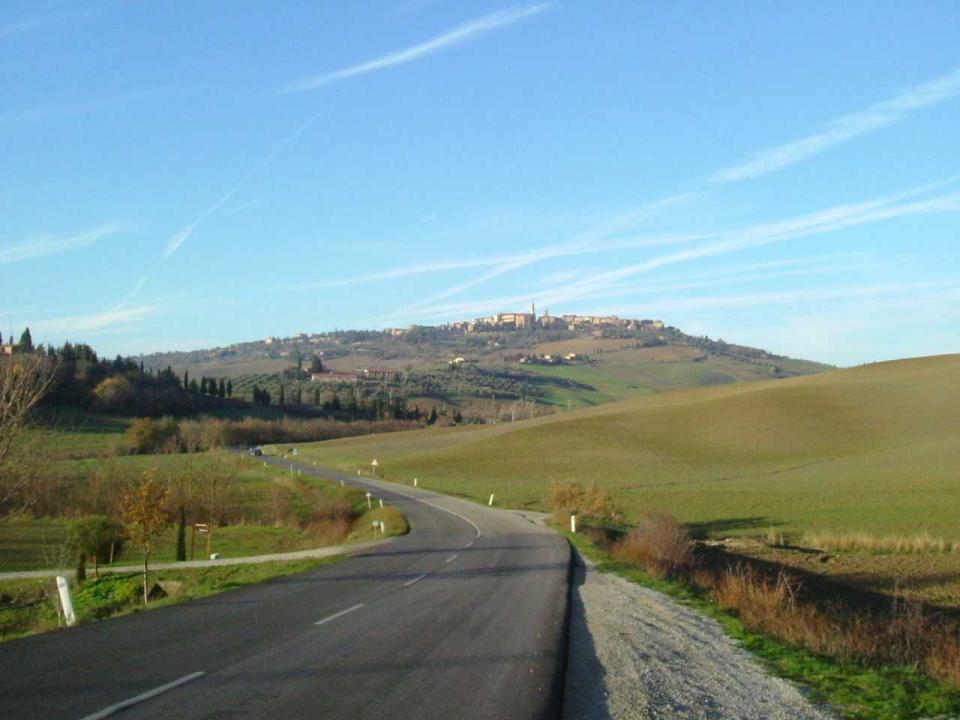 Ora vado sulla mia strada con l’amore tuo che mi guida. Oh Signore, 
ovunque io vada,
resta accanto a me
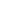 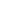 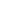 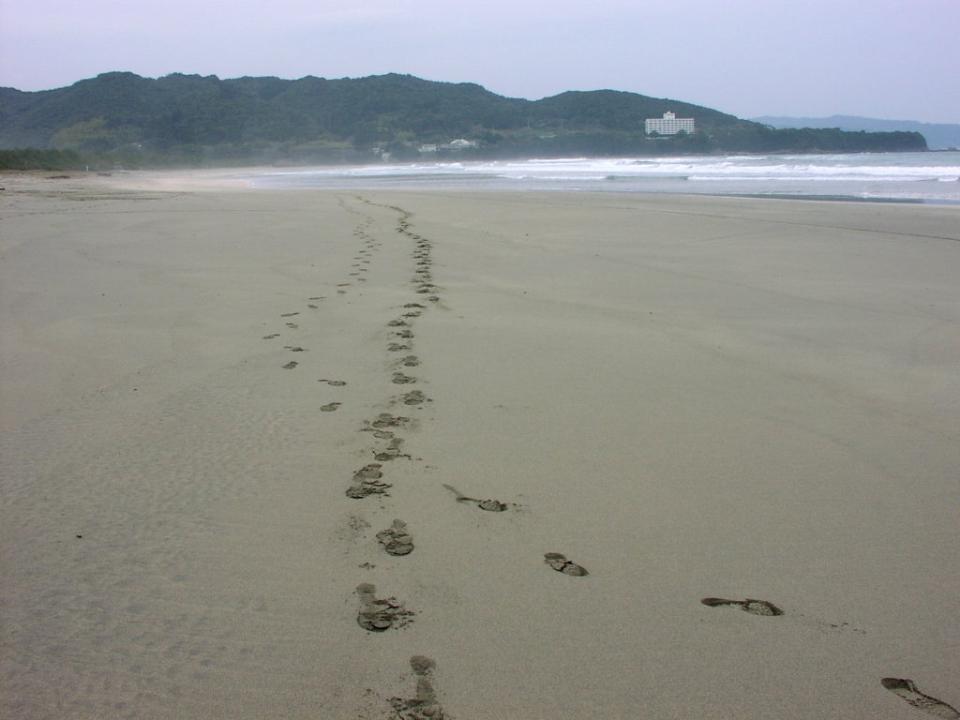 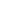 Io ti prego, stammi vicino ogni passo del mio cammino
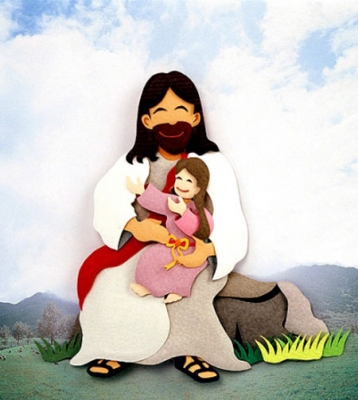 ogni notte,
ogni mattino resta accanto 
a me.